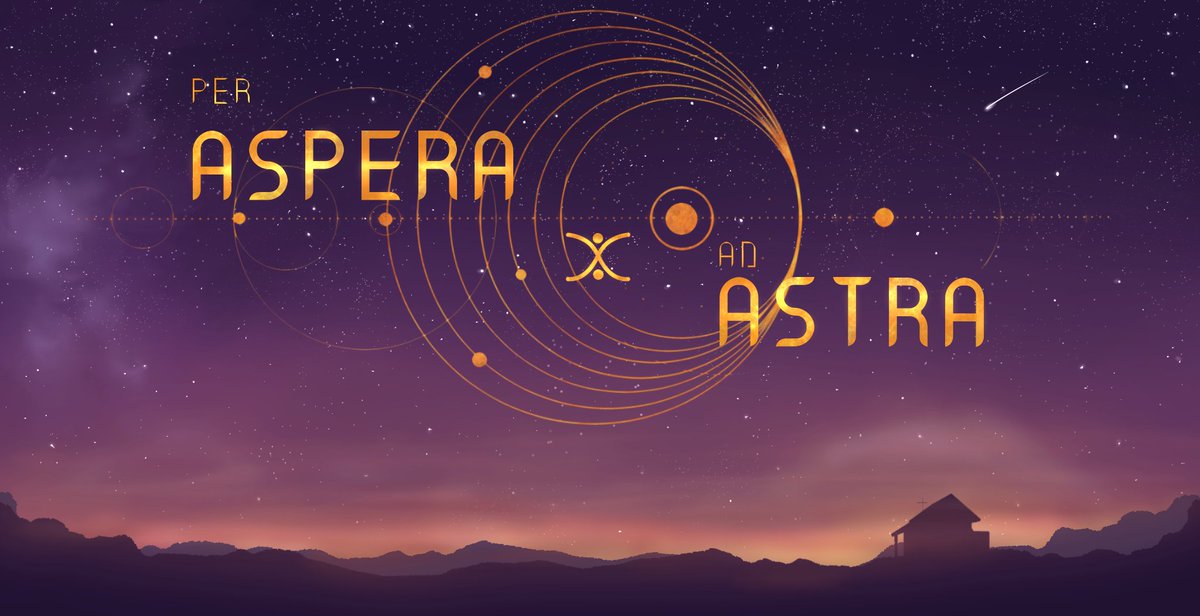 ‘’through hardships to the stars’’
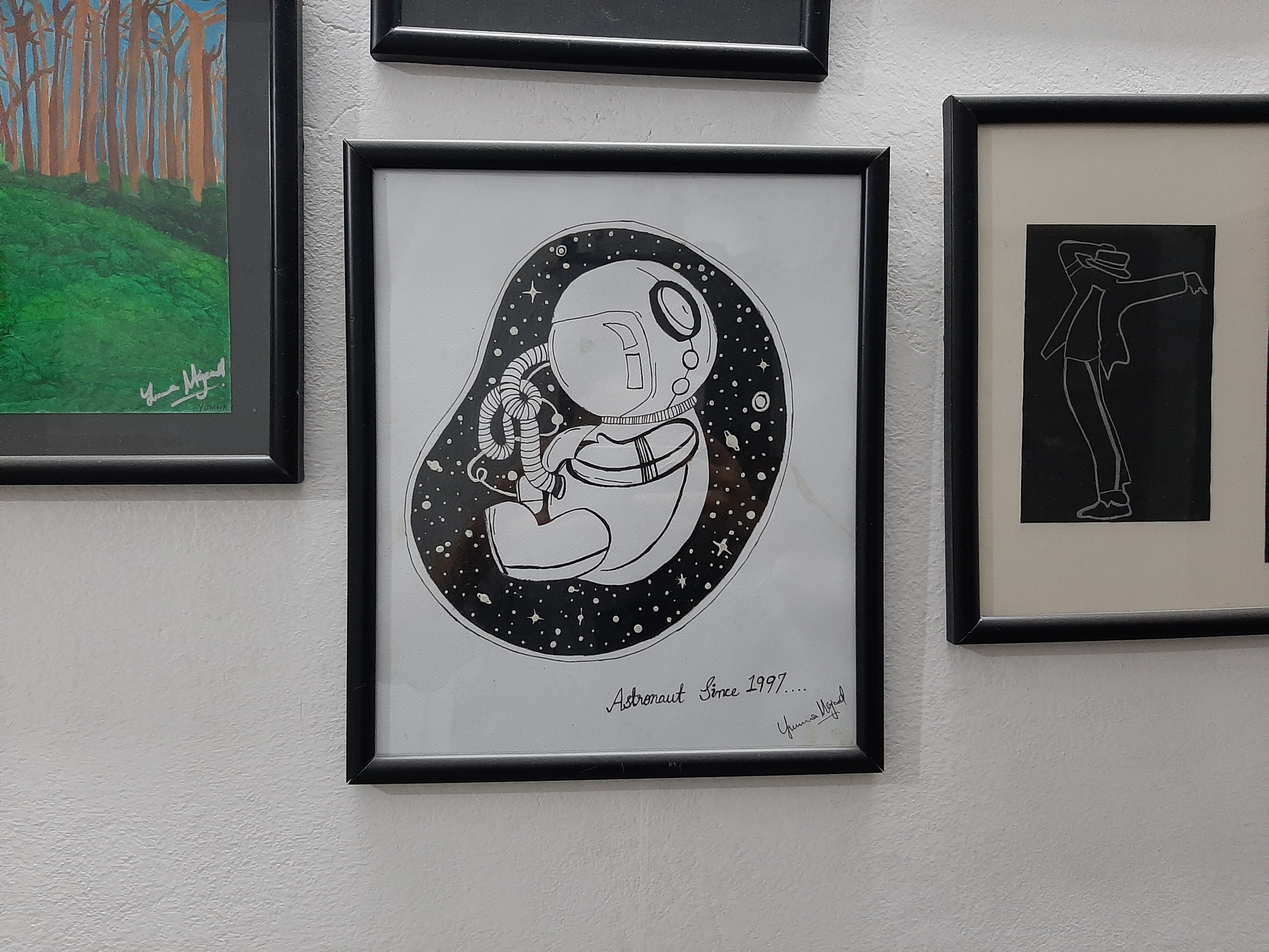 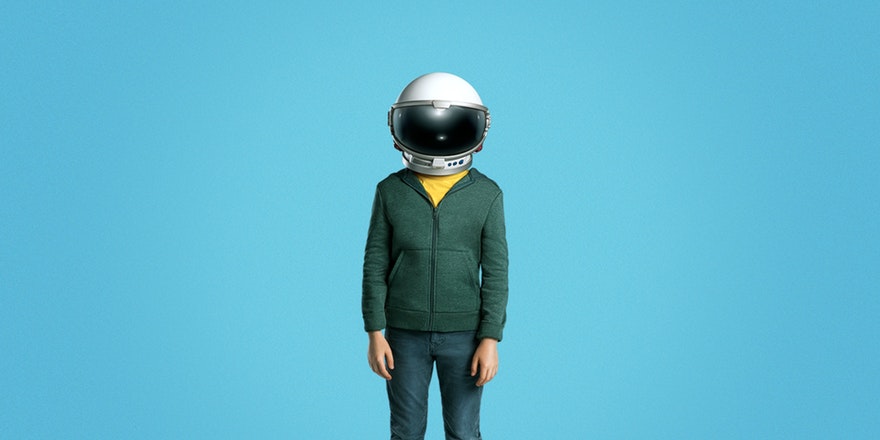 Mocked by my teacher and friends.

Ambition to become an astronaut during the time when ‘astrology’ segment was part of every morning show.

SUPARCO and the guards!

Could not participate in water rocket competition.
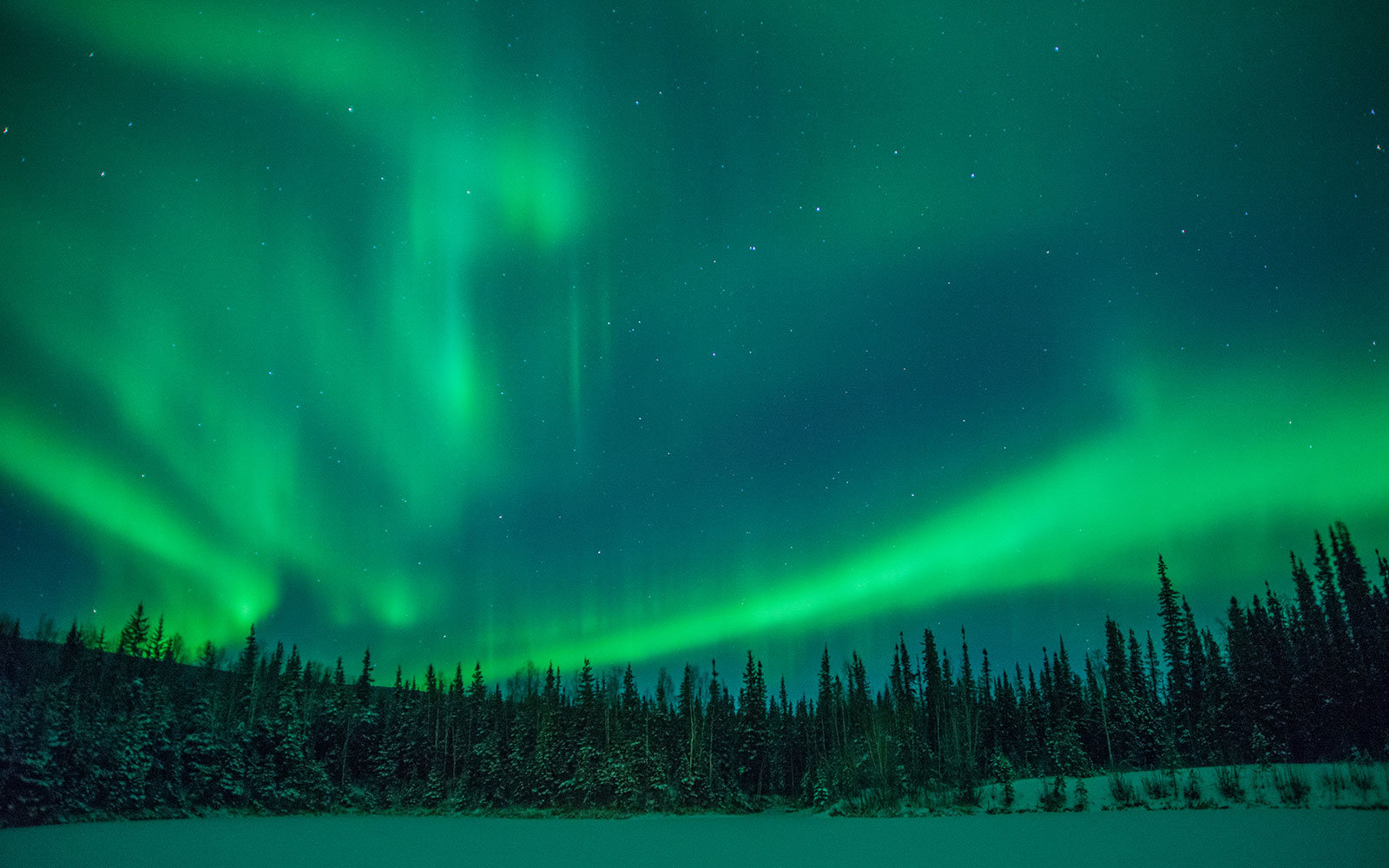 Before knowing LAST, amateur Astronomy.


Newspapers, TV

Internet

Northern Lights

Astro-photography

FACEBOOK!!!
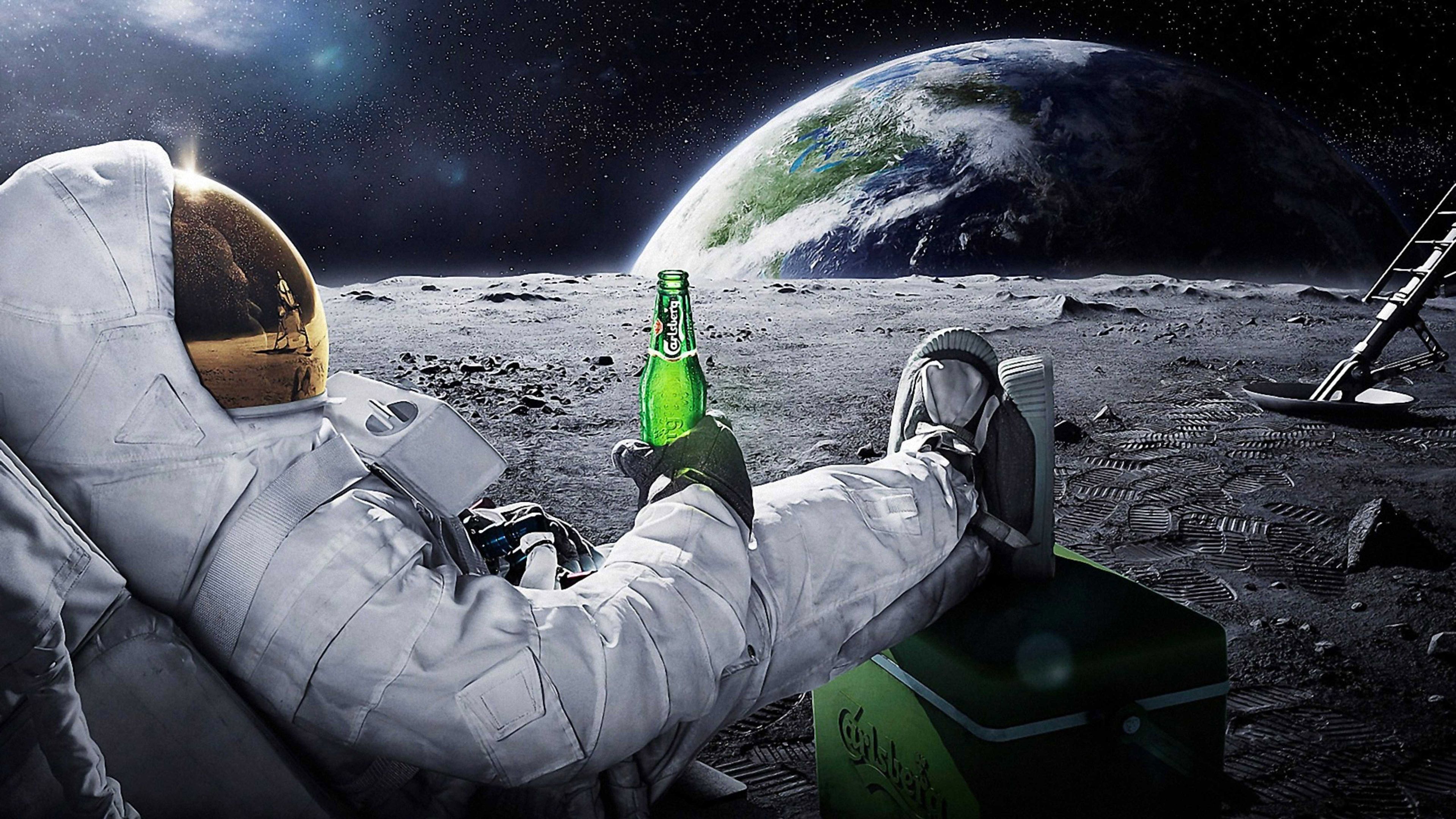 After knowing  Lahore Astro-nomical Society
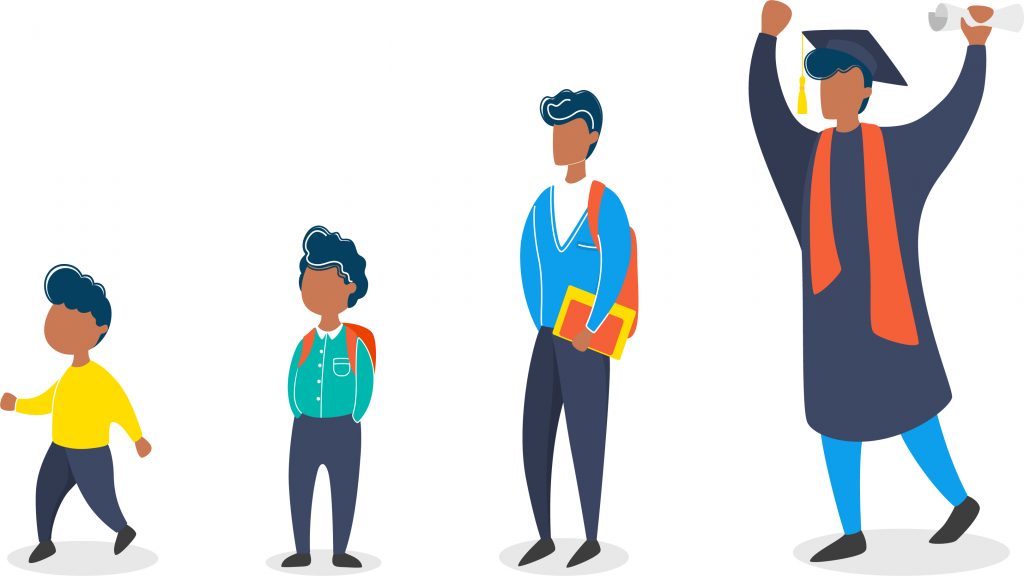 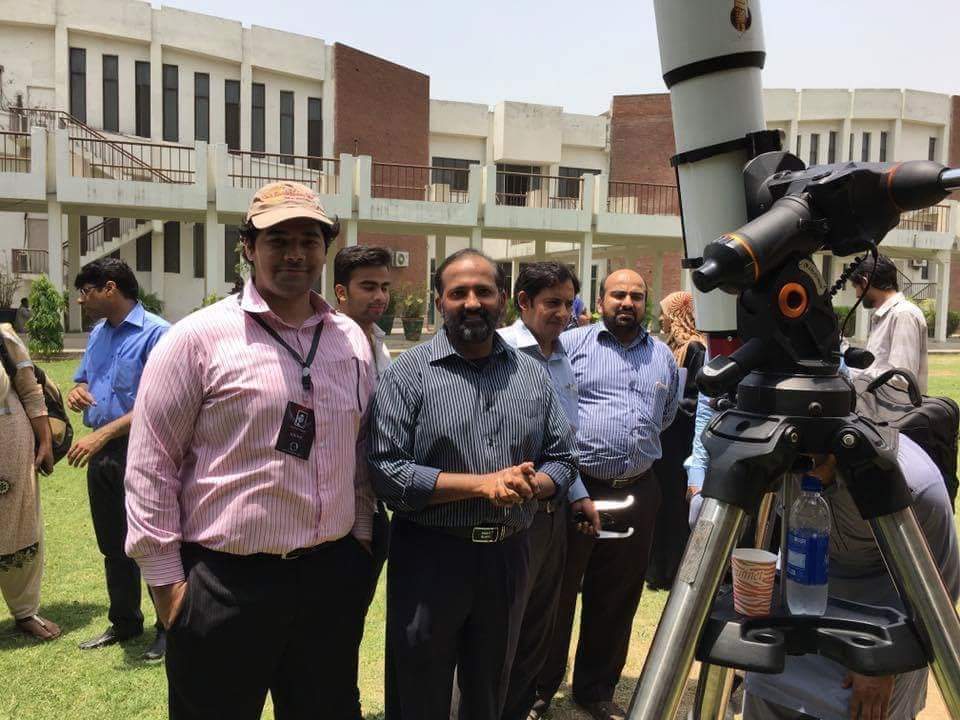 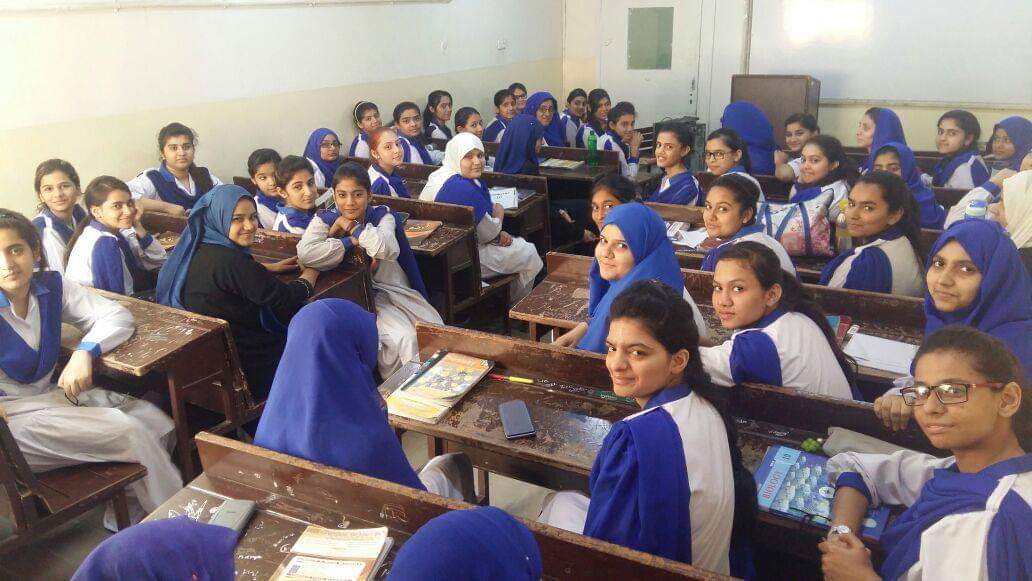 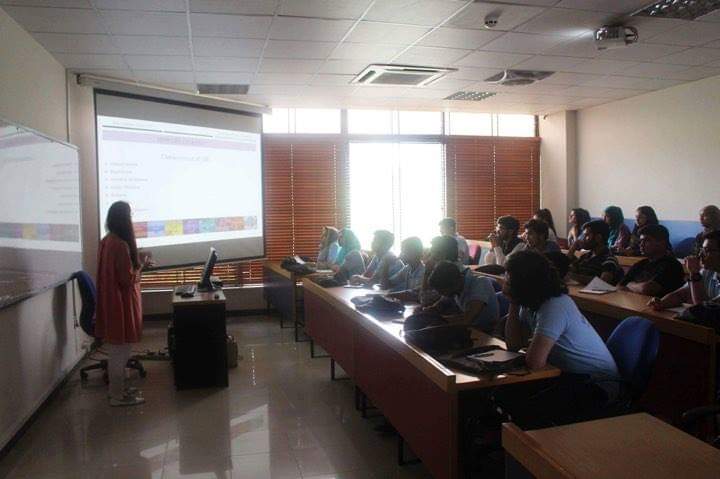 Institute of Space Technology

Could not find passionate people
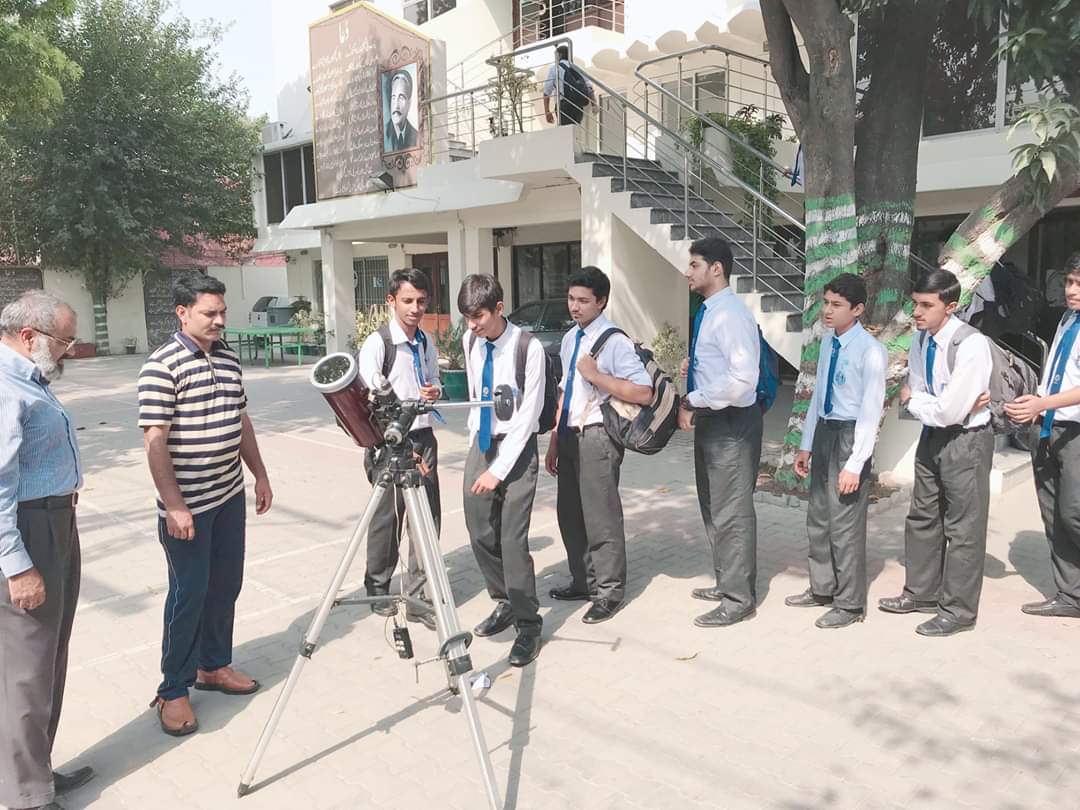 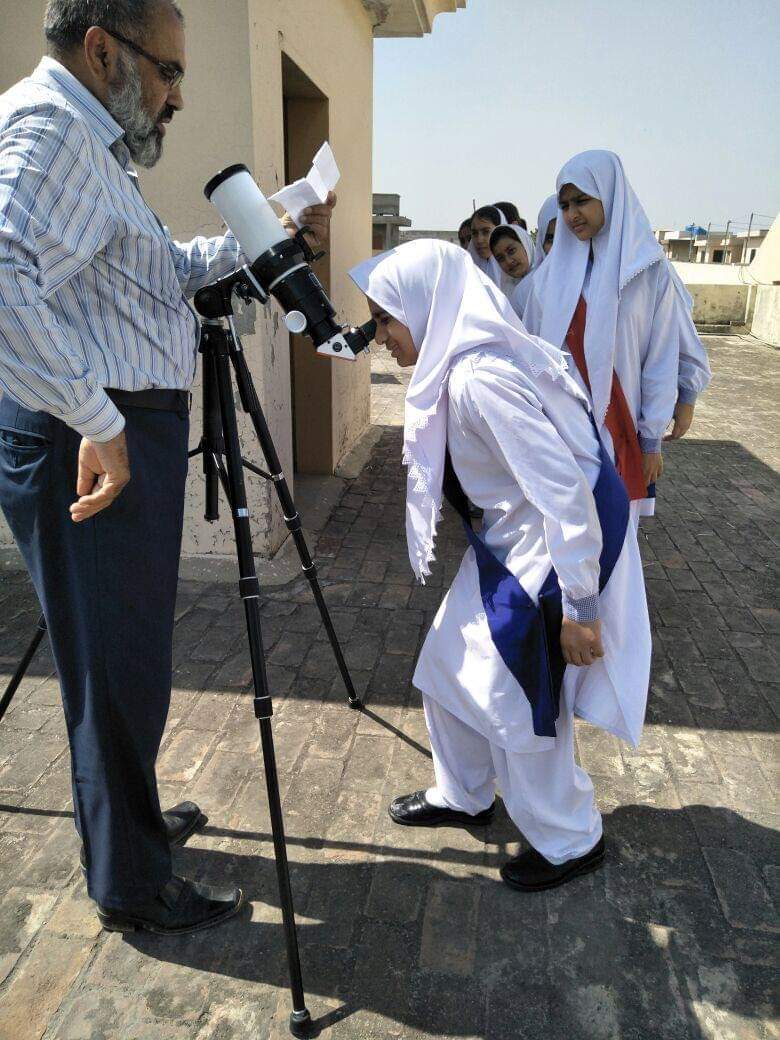 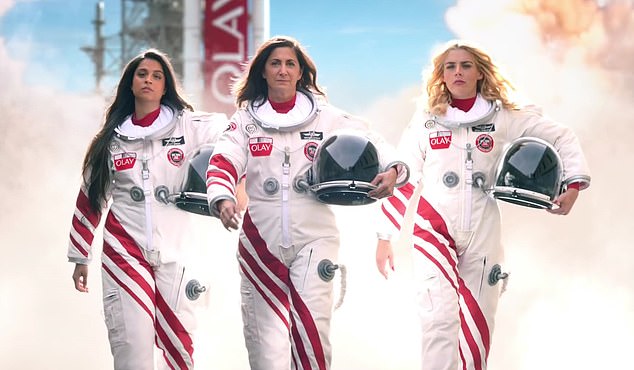 Astronaut Nicole Stott

Astronaut Artist

Sending Artwork in Space

Excitement

Disappointment
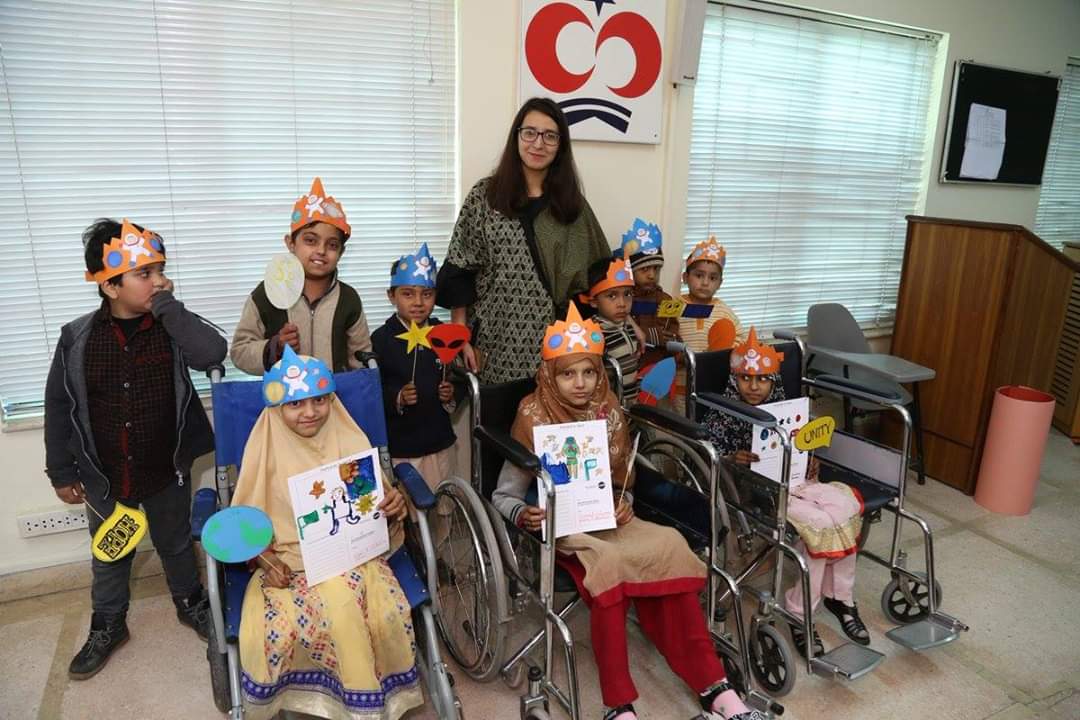 From 
Lahore to 
International
Space
Station
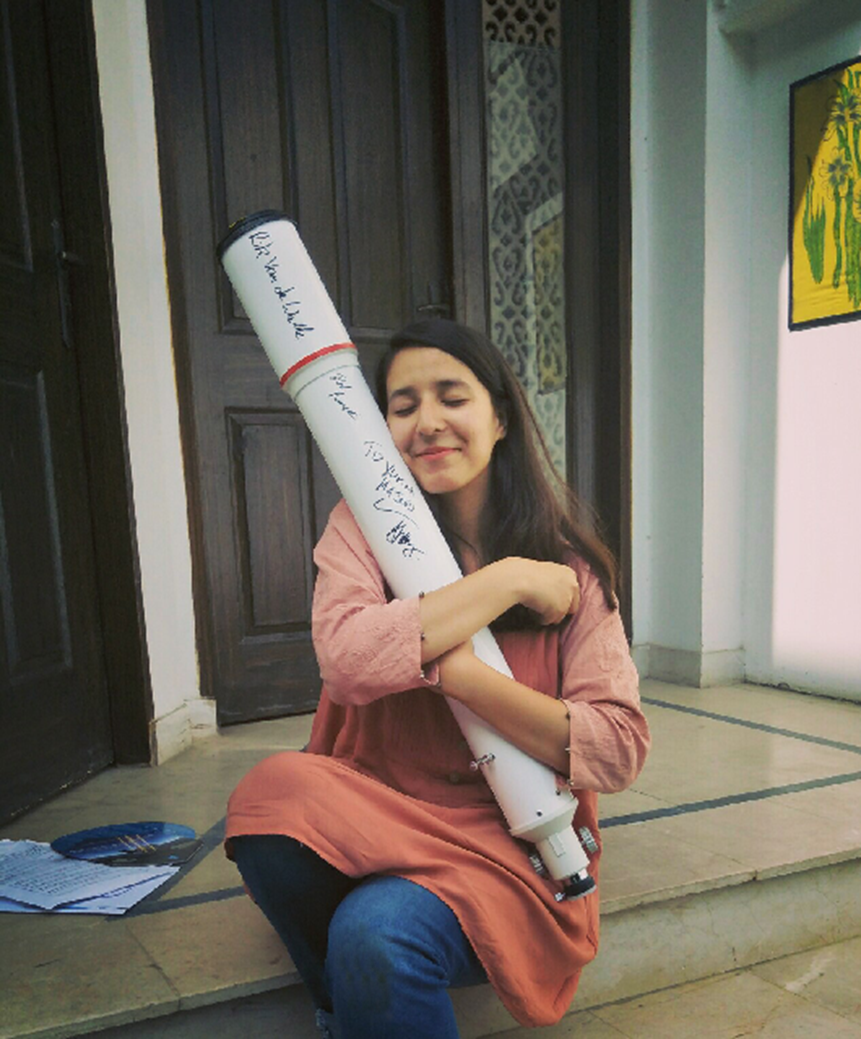 A young terrorist with her AK-47
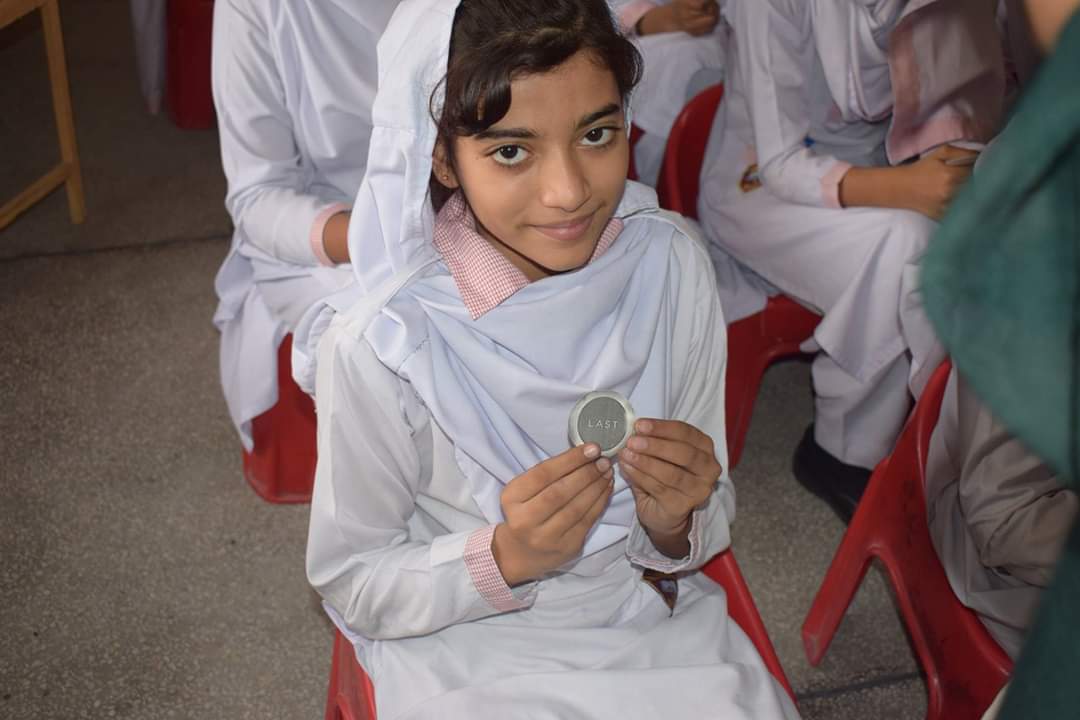 Getting space goodies from facebook friends. 

Printing stickers.
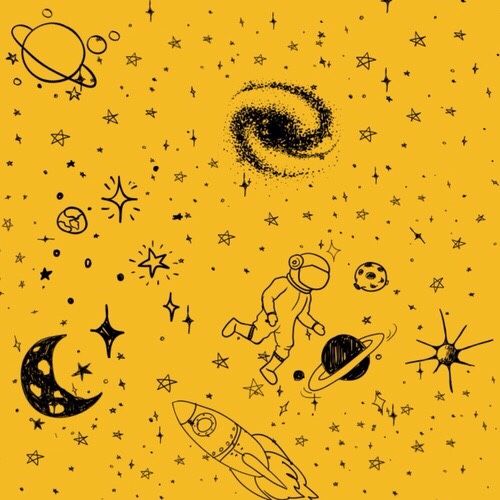 My father and mentors  made me realise that 

FREE IS FOR GRANTED. 
I NEED SUSTAINABILITY.
MAKE PASSION, YOUR PROFESSION.
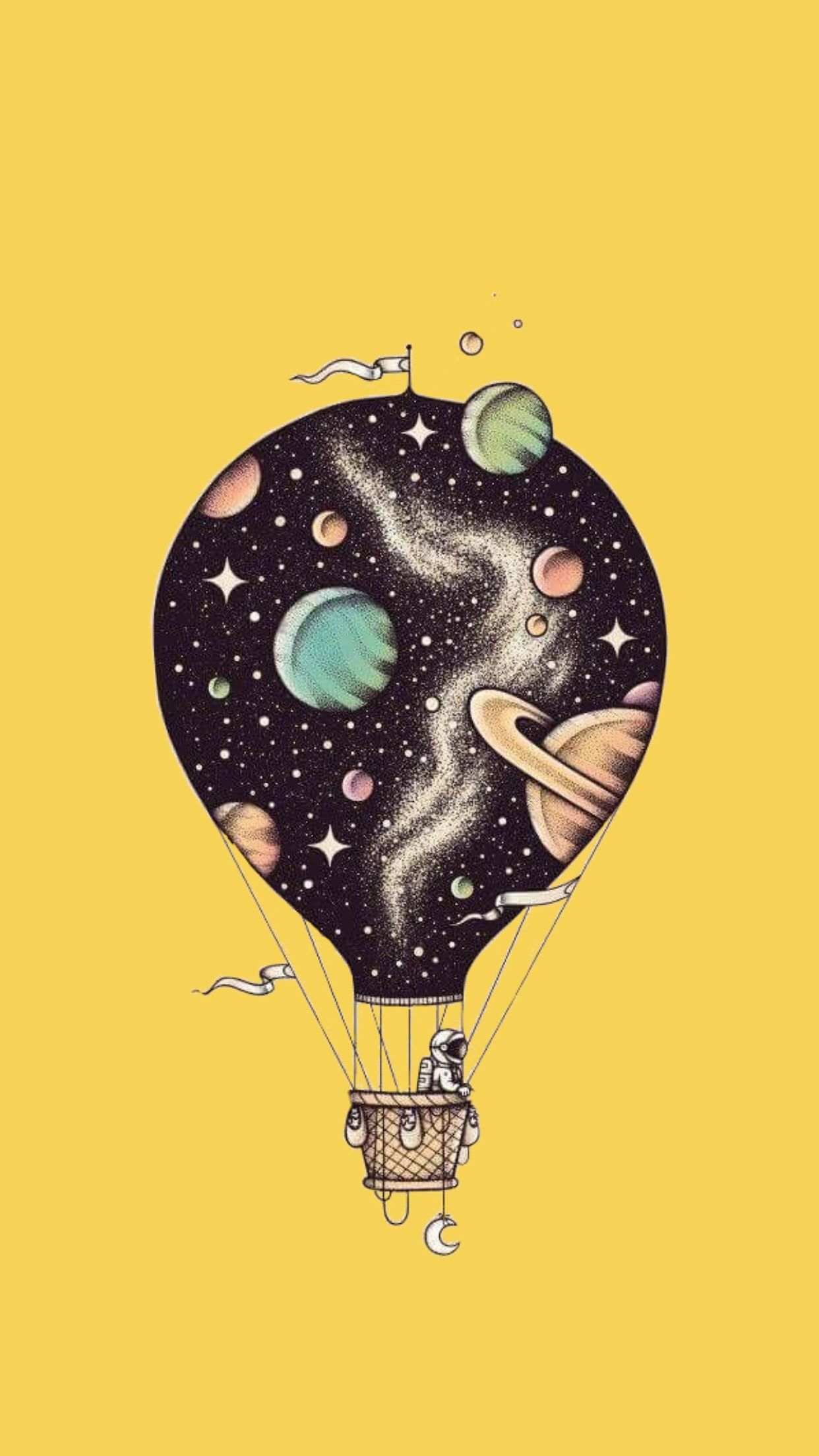 Modern Problems Require Modern Solutions
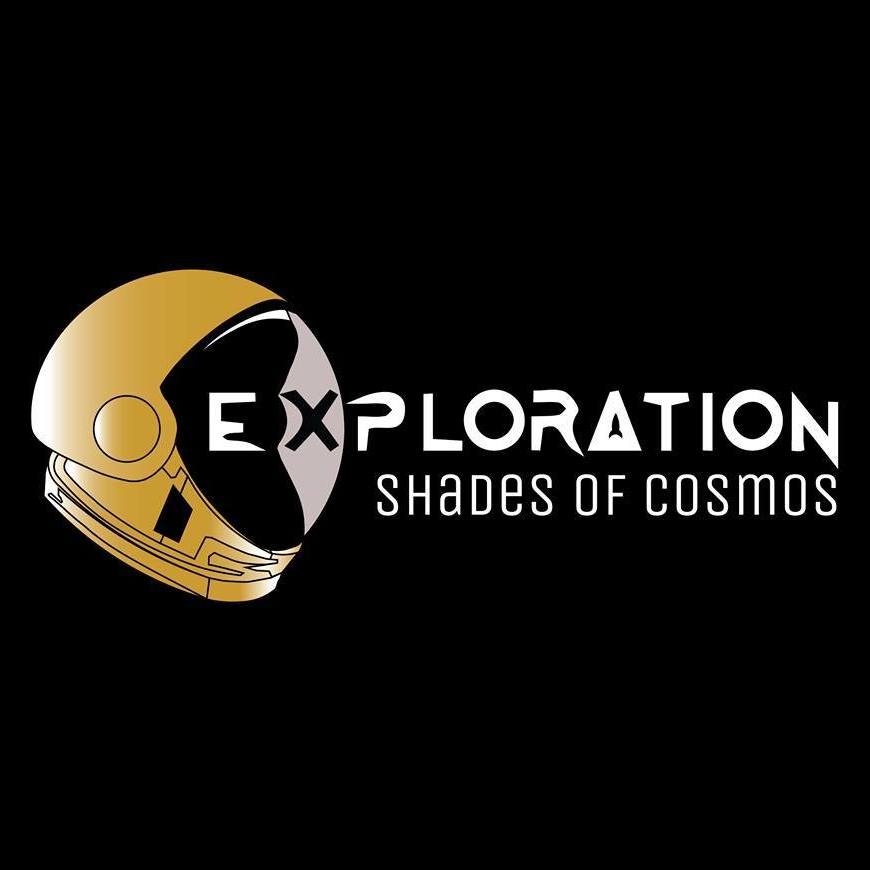 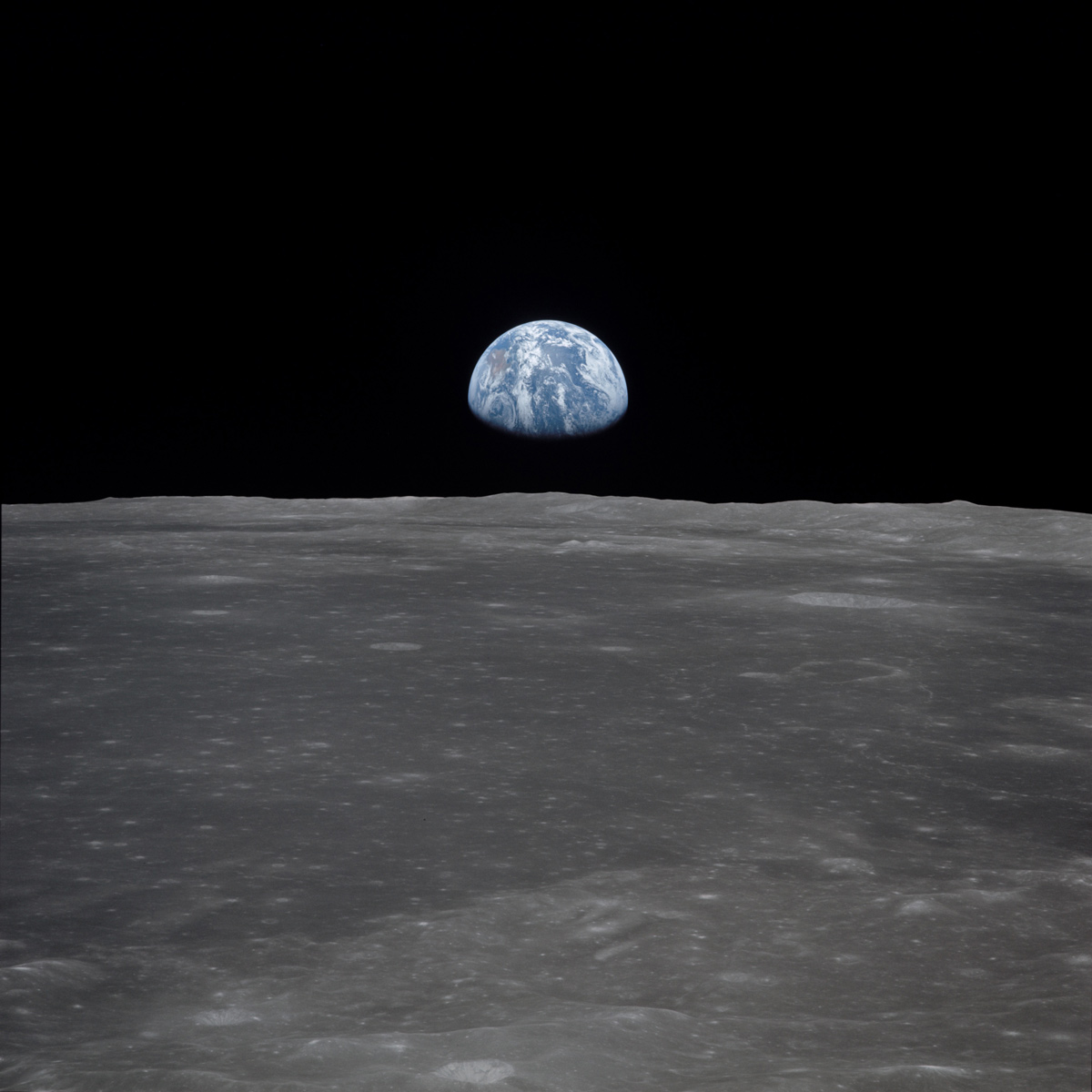 Come back home before it gets dark..
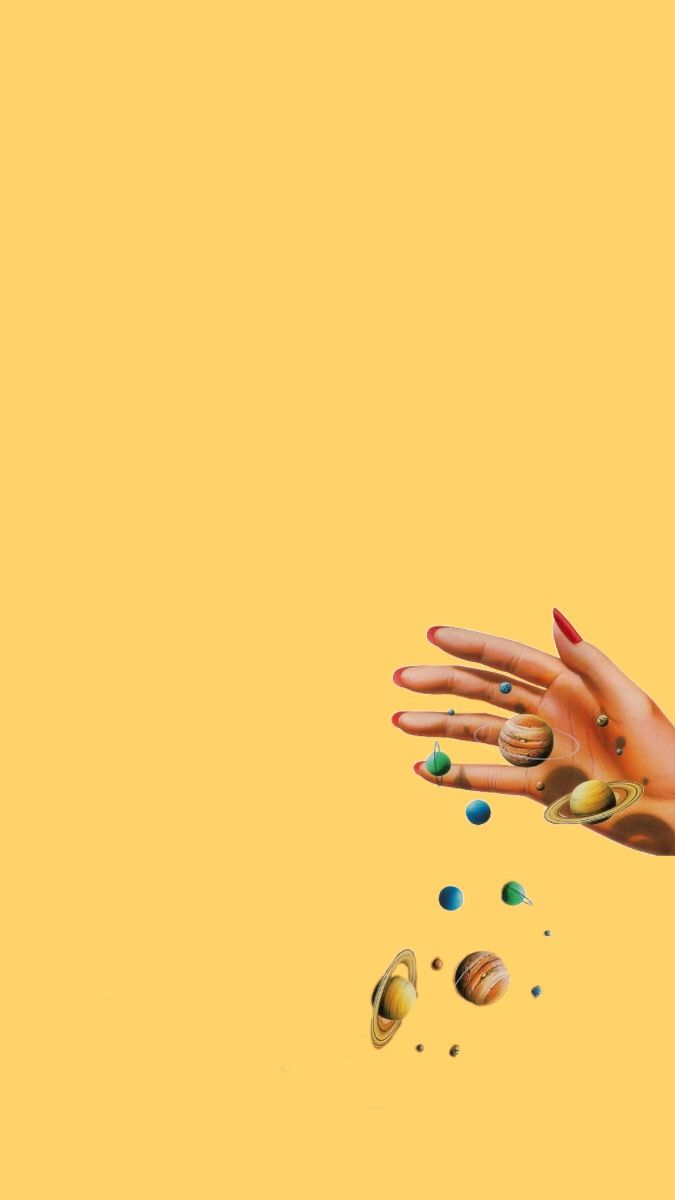 One – woman army

Content
Social Media
Materials 
& people making fun!
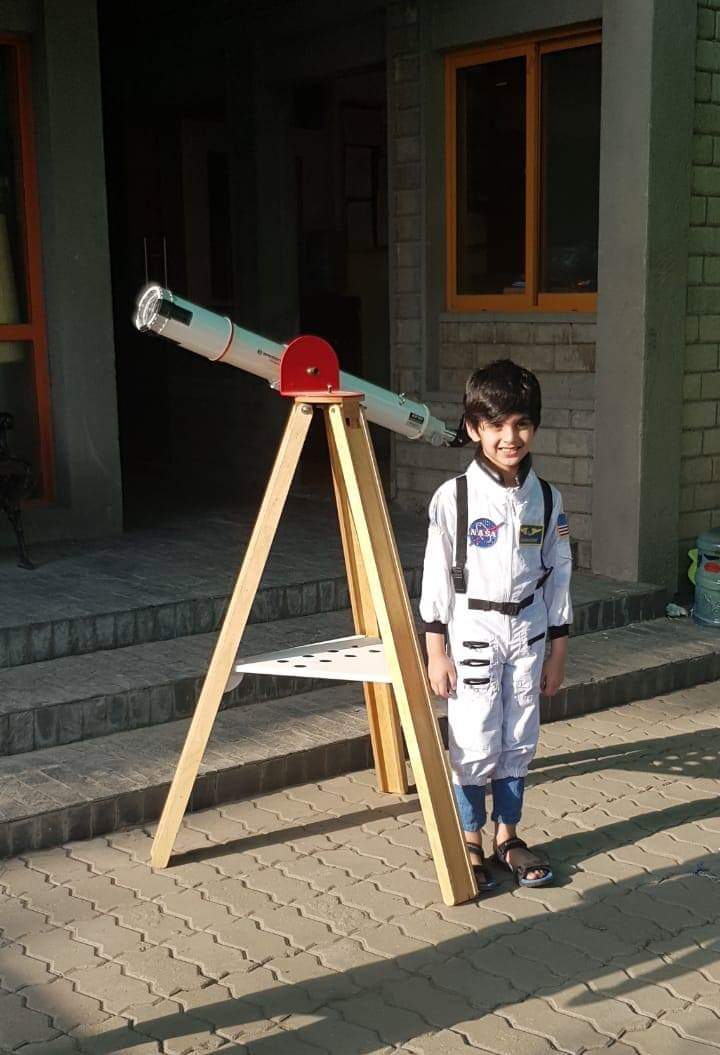 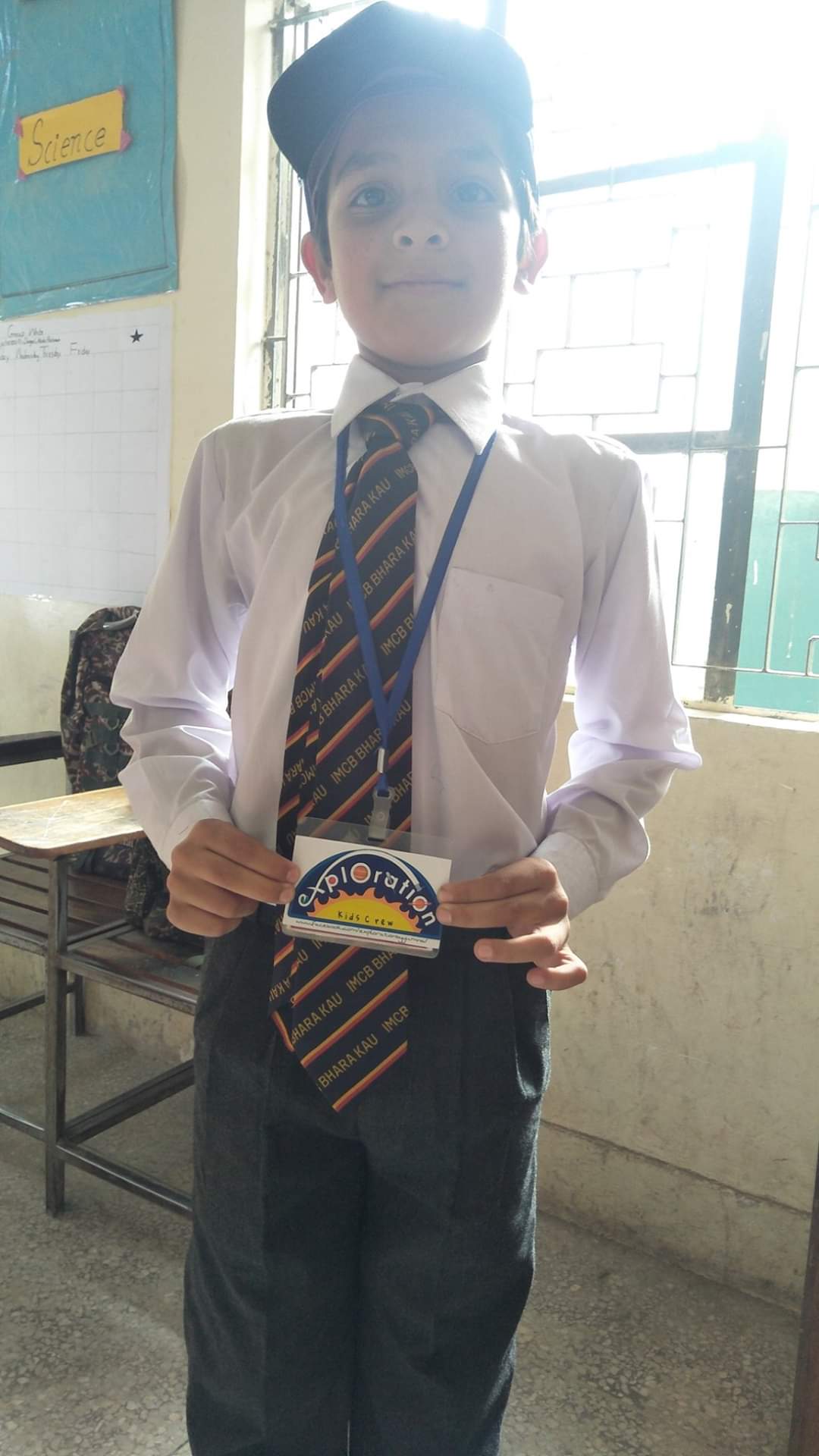 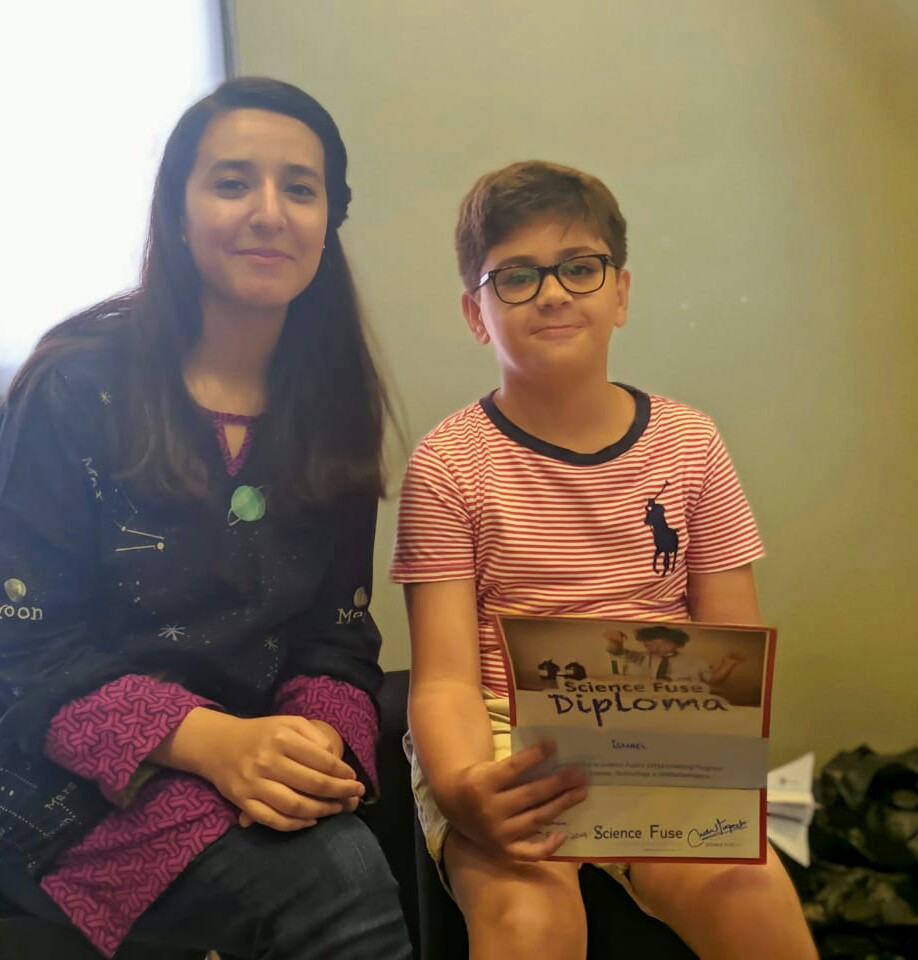 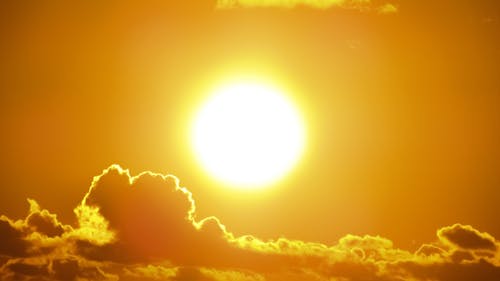 SHUKRIYAA!!
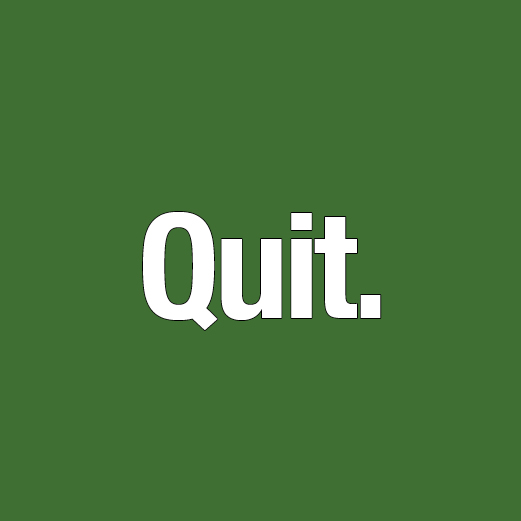 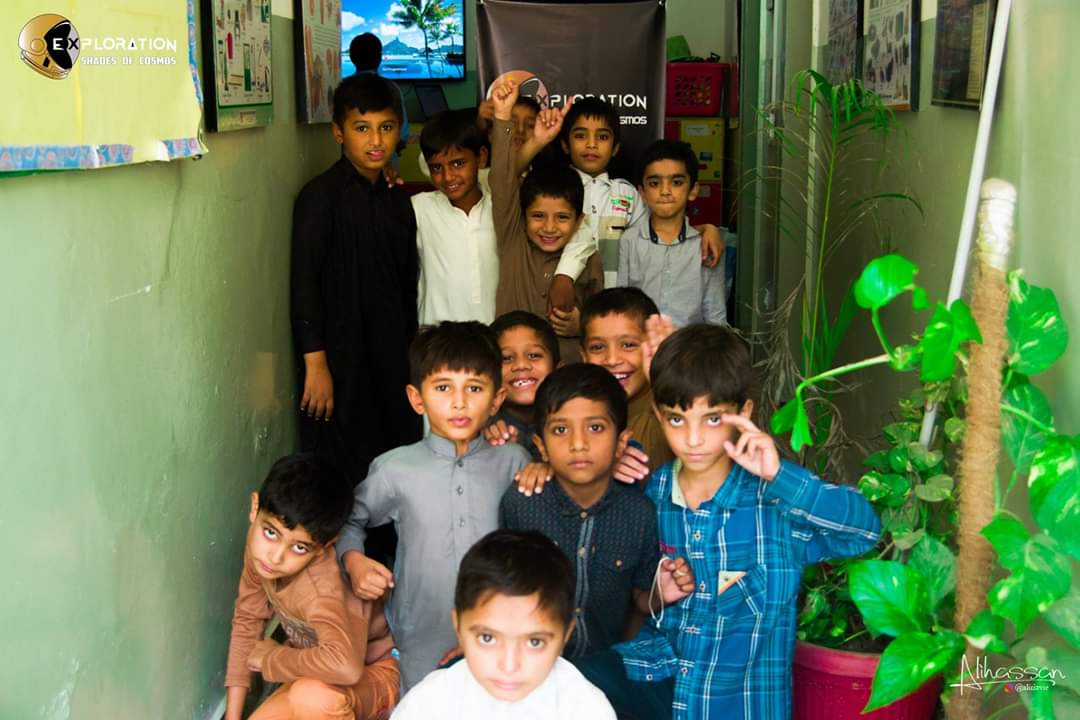 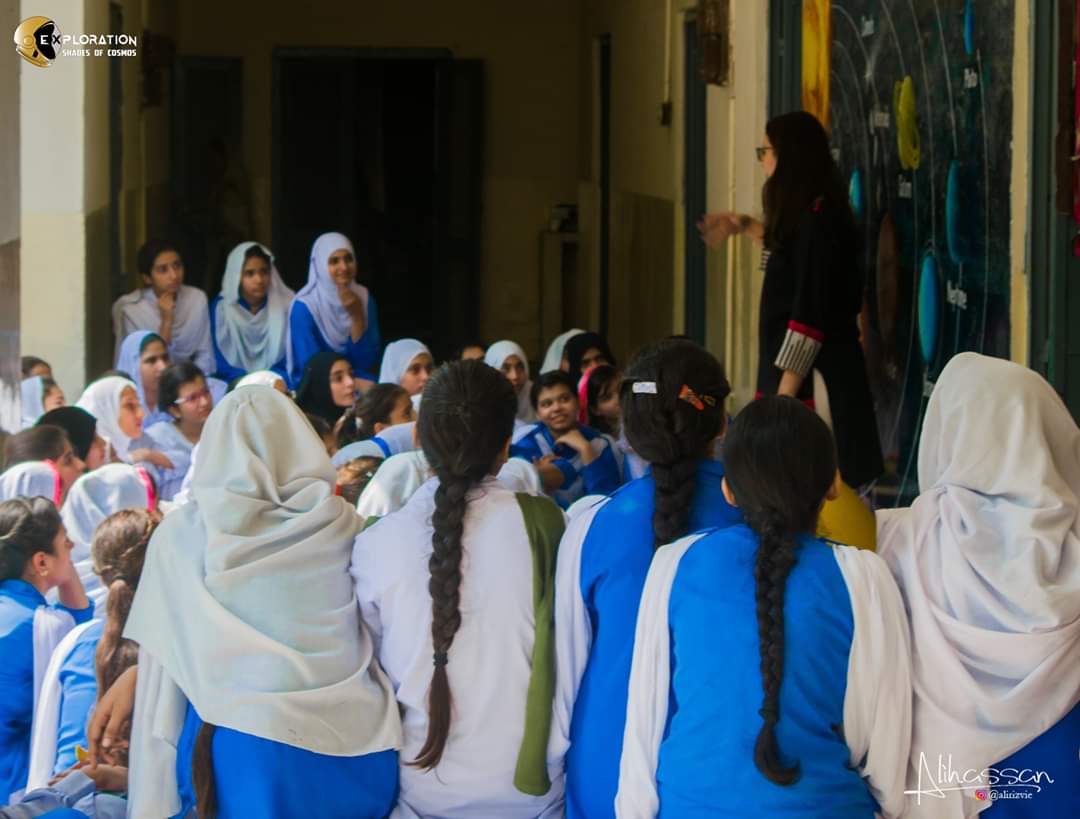 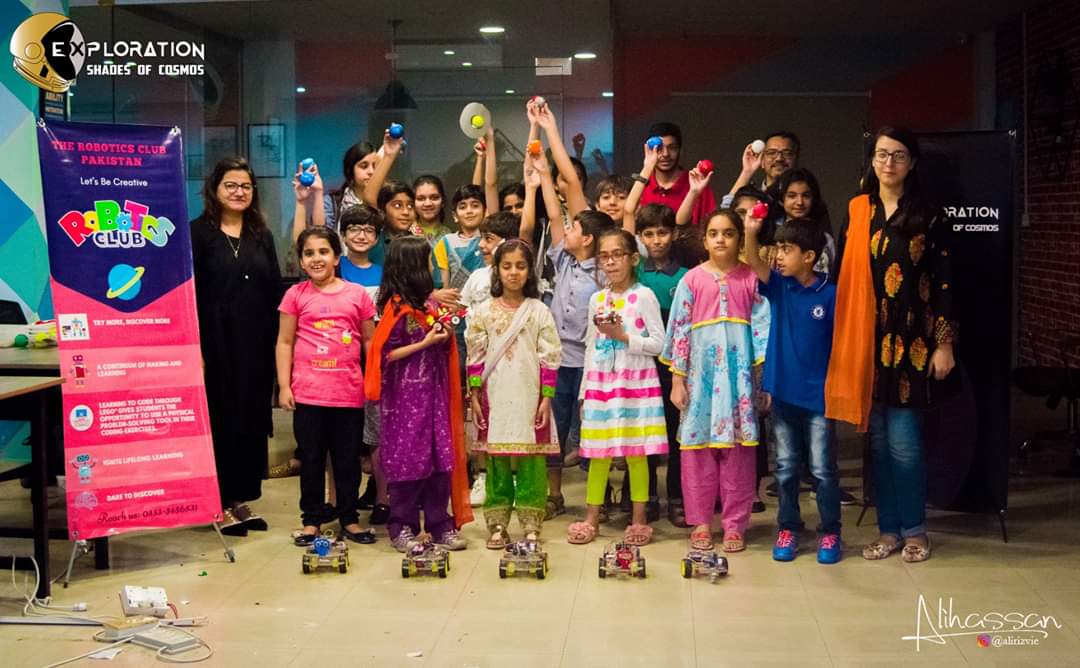 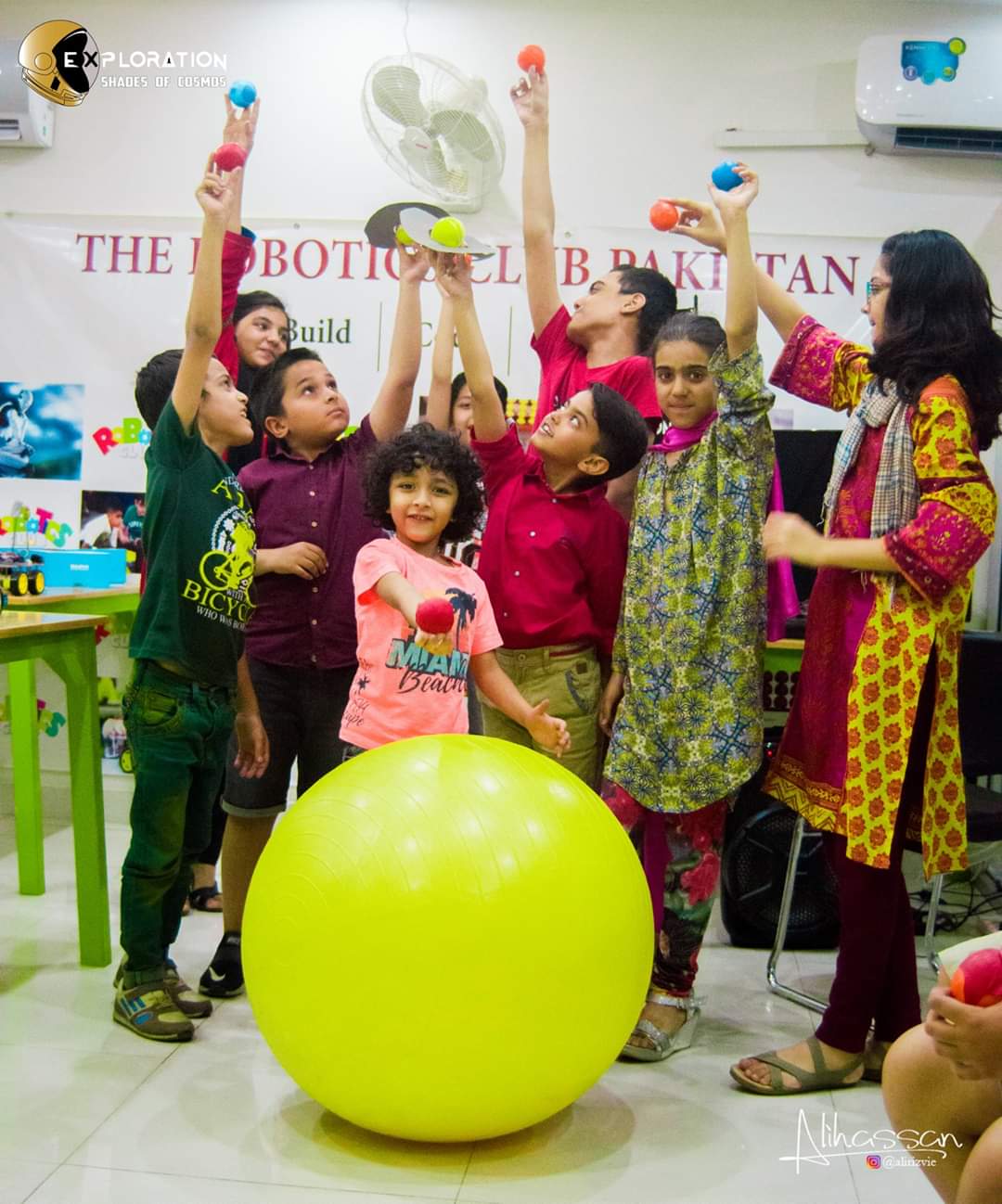 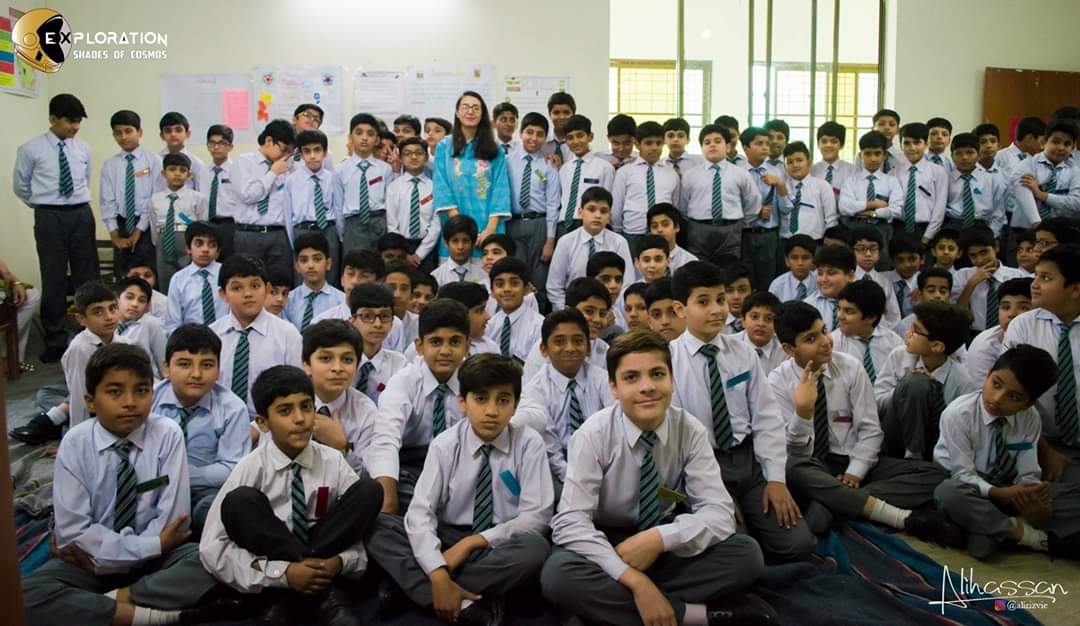 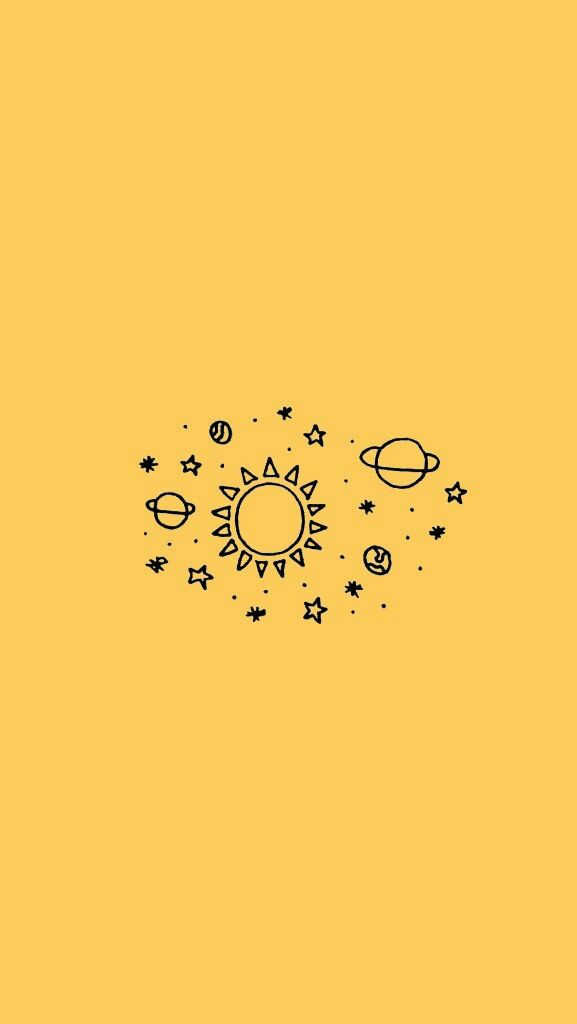 DONOT exploit others.

Learn professional ethics.

Collaborate, donot compete.
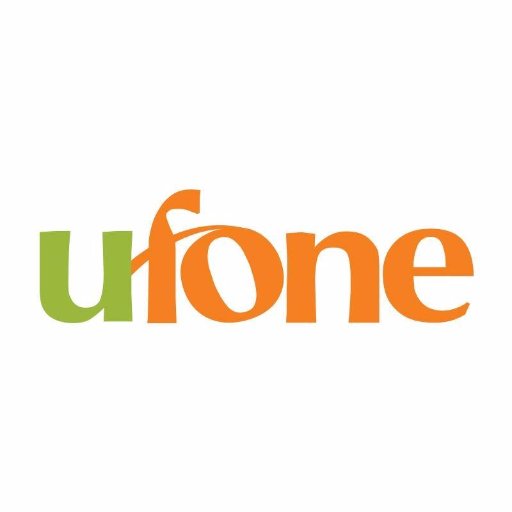 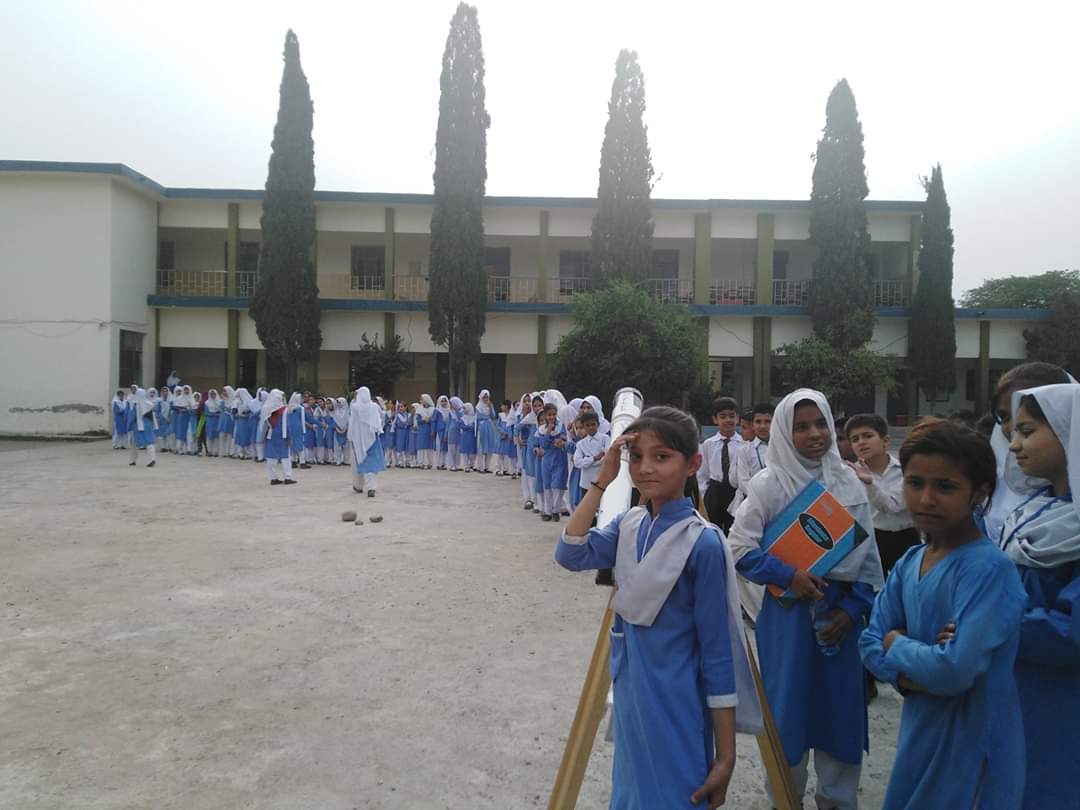 One telescope 
is 
Not
enough.
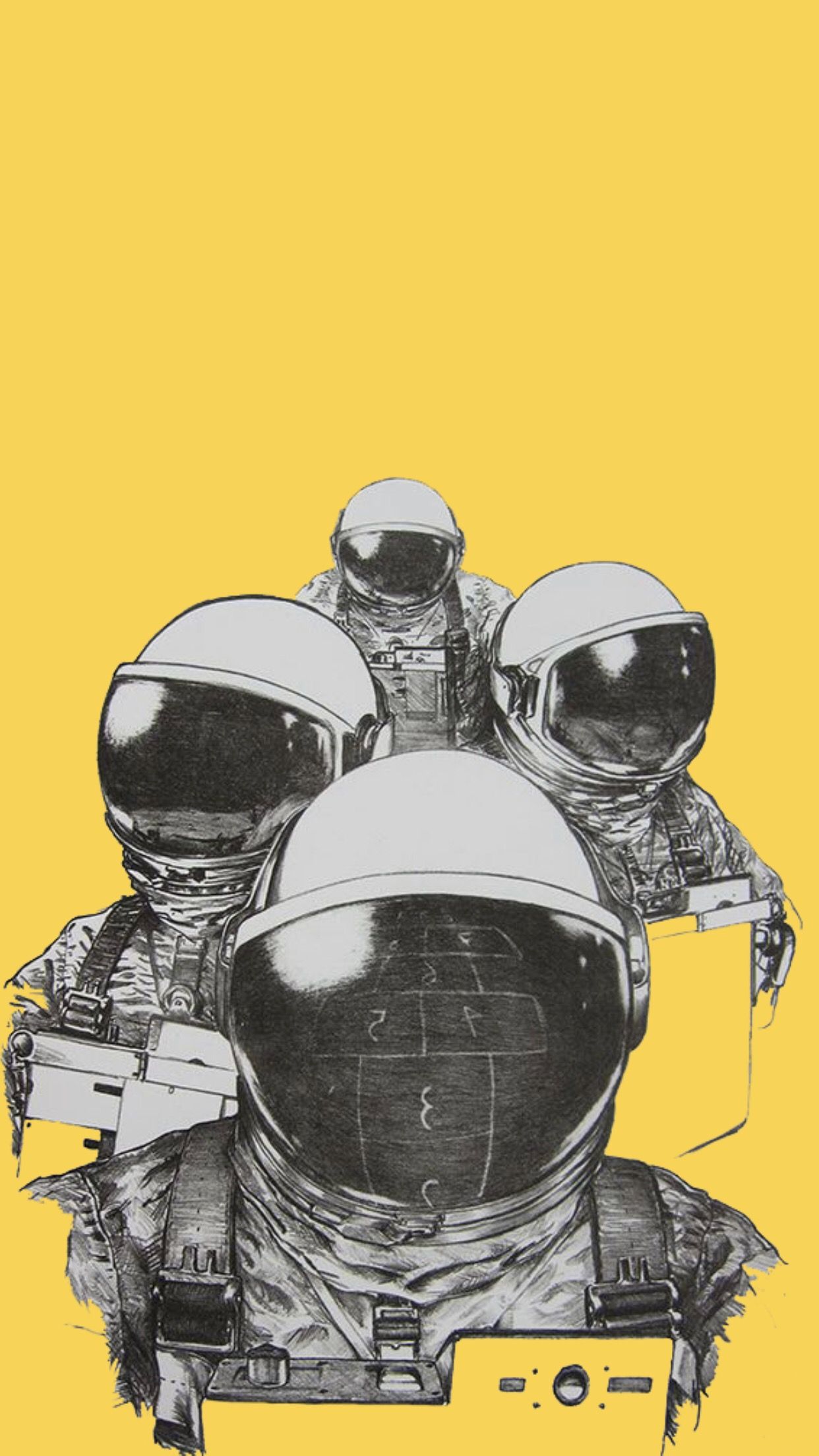 More ventures, more awareness 

Make it viral/trend
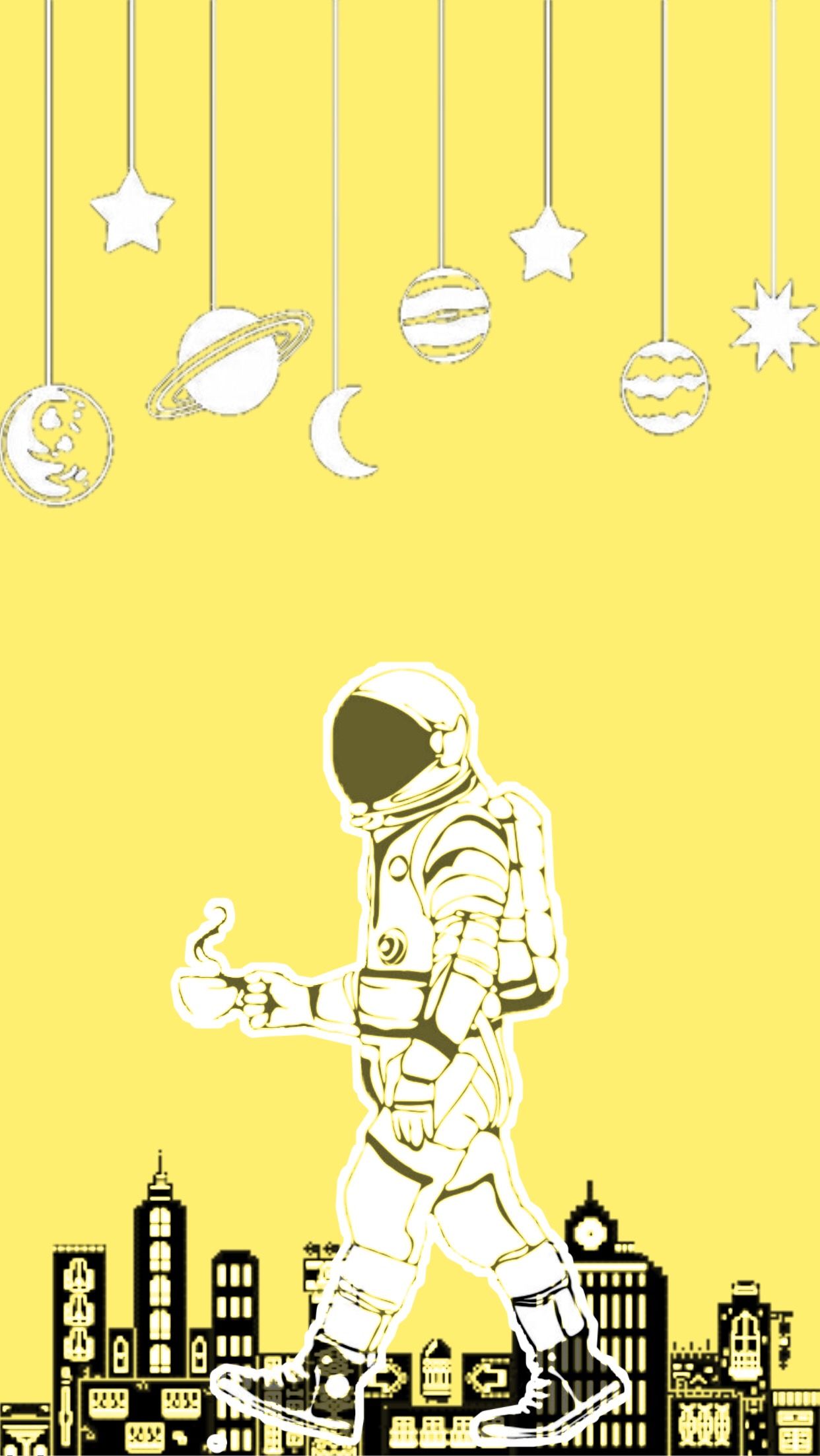 From 

       Donot detrack our students 
                         
                           To 

We would love to have you at our               school.
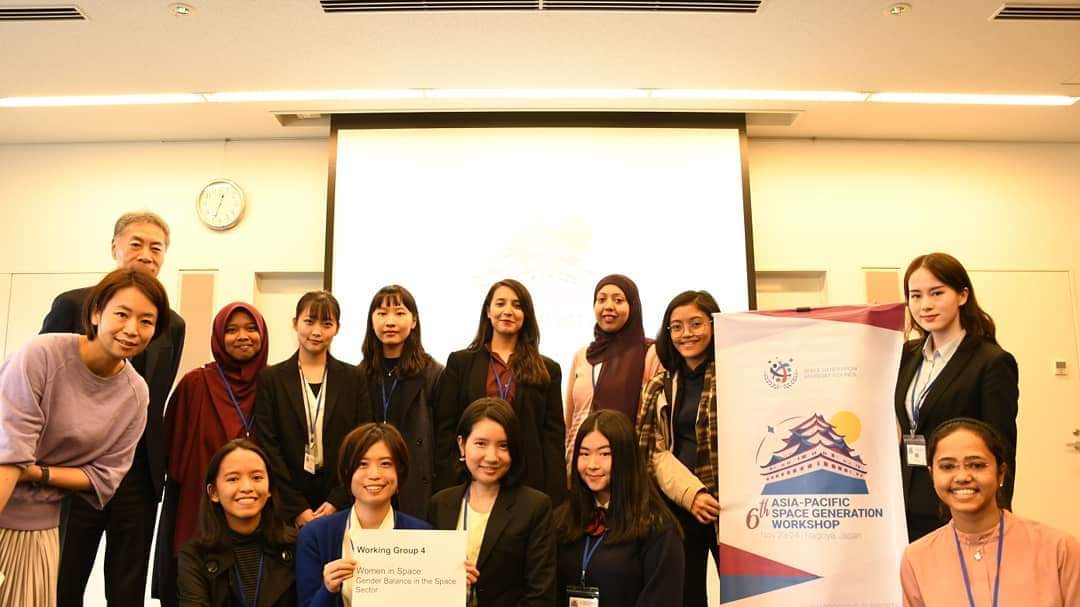 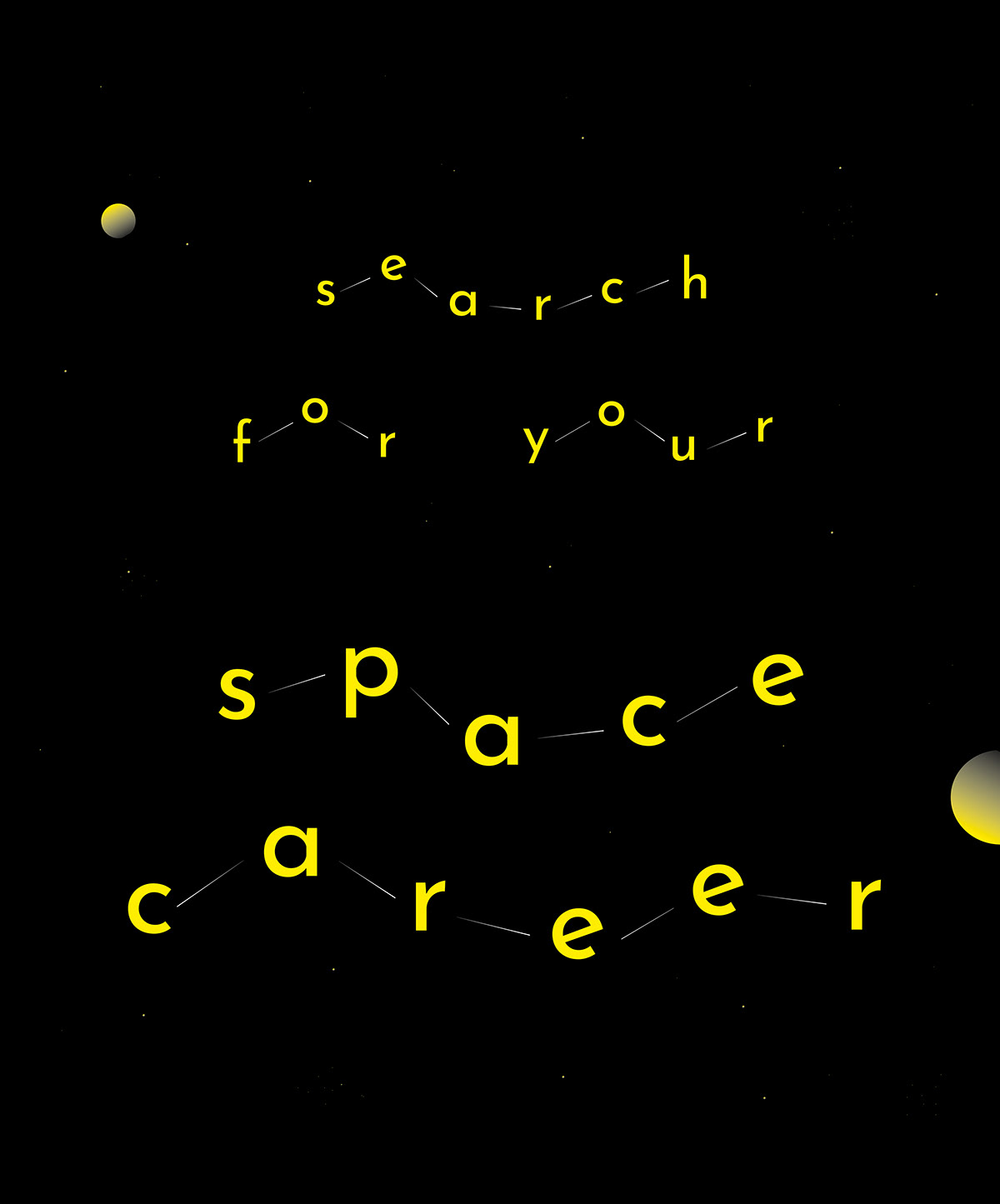 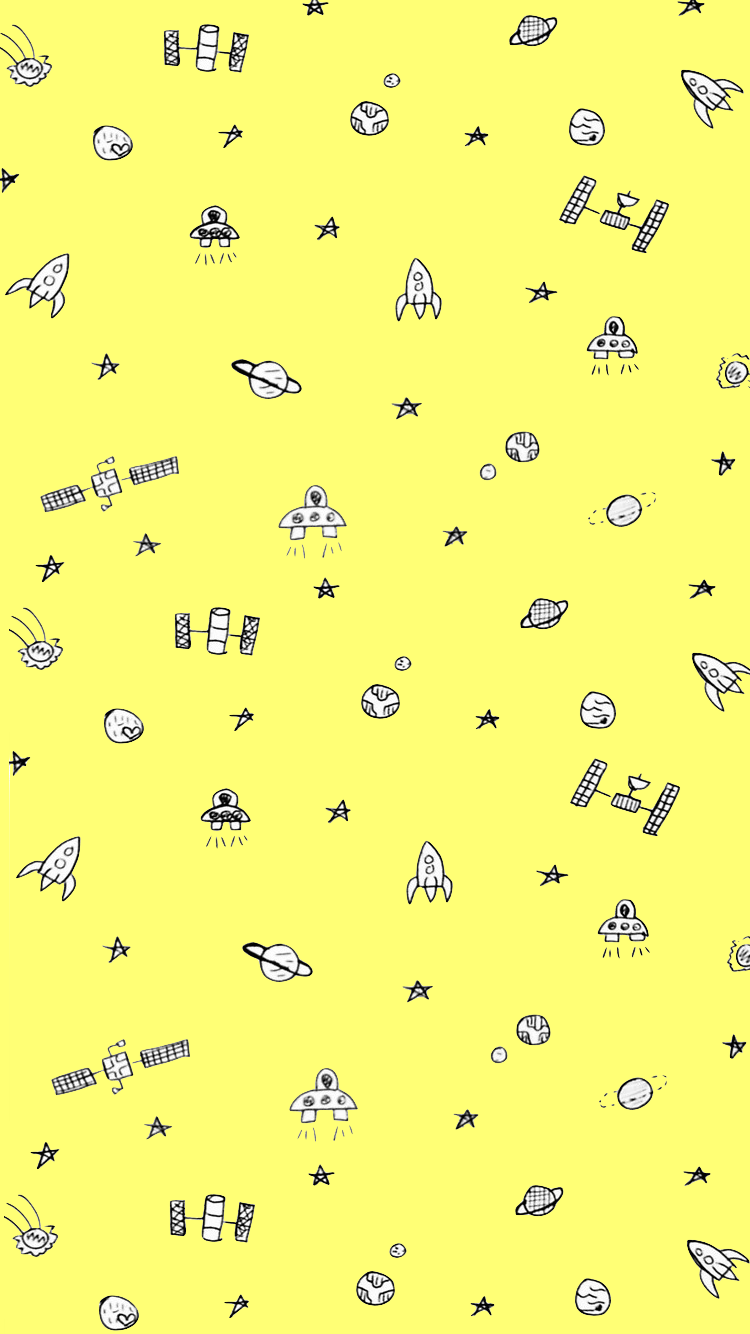 Make your mother/father, your best friend.

Do not let your dreams die.

Use internet correctly, you will find opportunities.

Never give up!
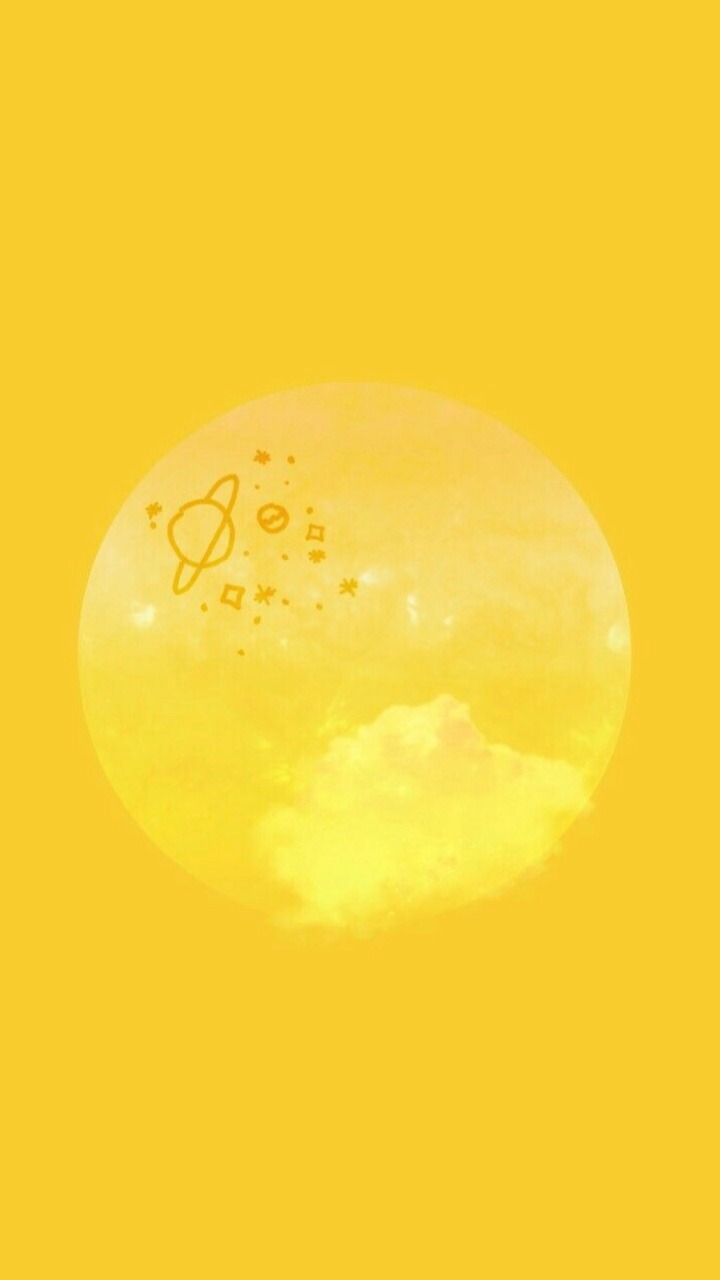 Work hard in Silence and let your success be your noise.
                                  - Frank Ocean
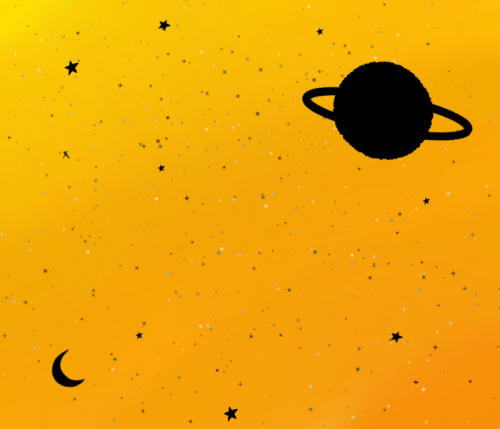 Be the change you wish to see in the world.
                          -Gandhi
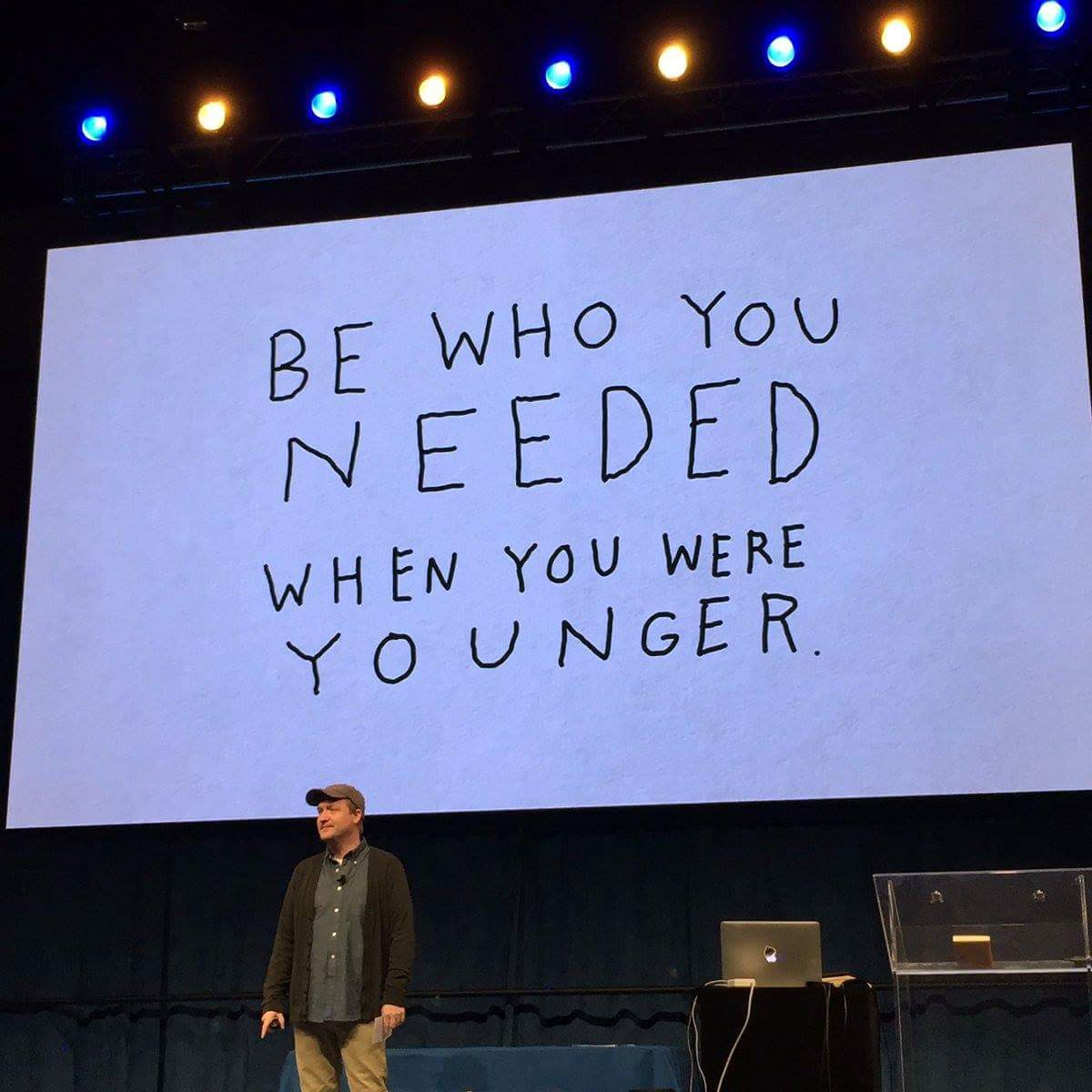 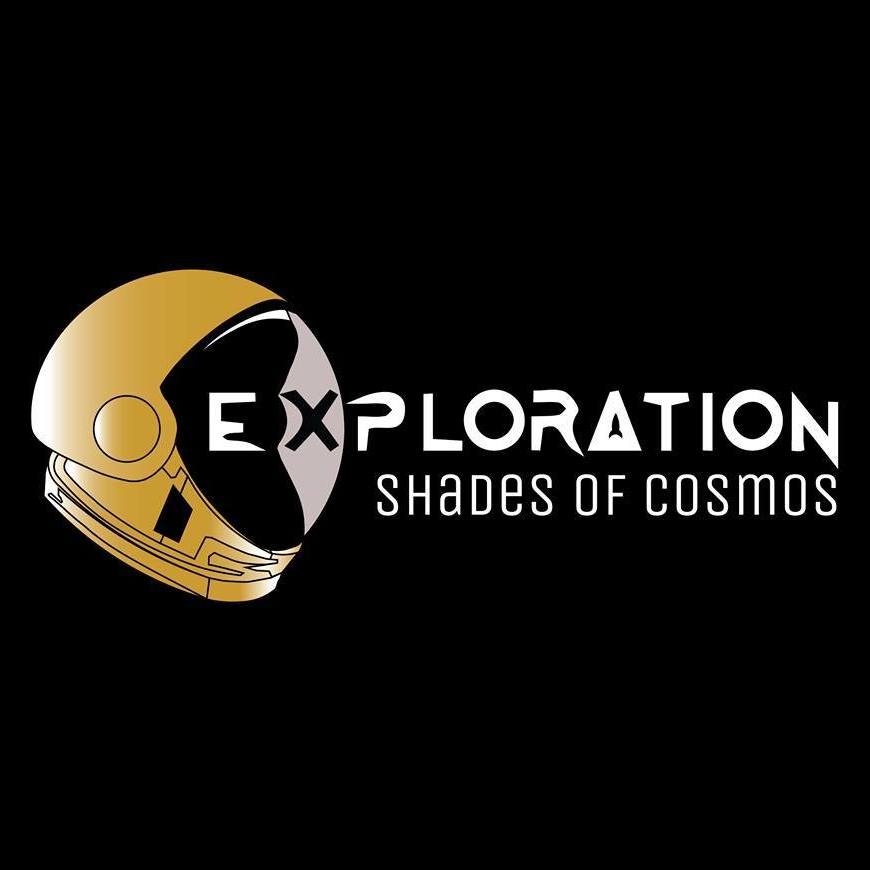 Current Situation:

- Working as a social entreprise.
-Charge free from private schools.
- work for free with public schools,
 trusts and orphanages
Donations i.e. books/infographics/goodies etc
No Government help 
No Astronauts yet. Need to bring someone on board to inspire young minds.
Always looking for educational material/content. 
- Want to produce material locally to avoid shipment problems.
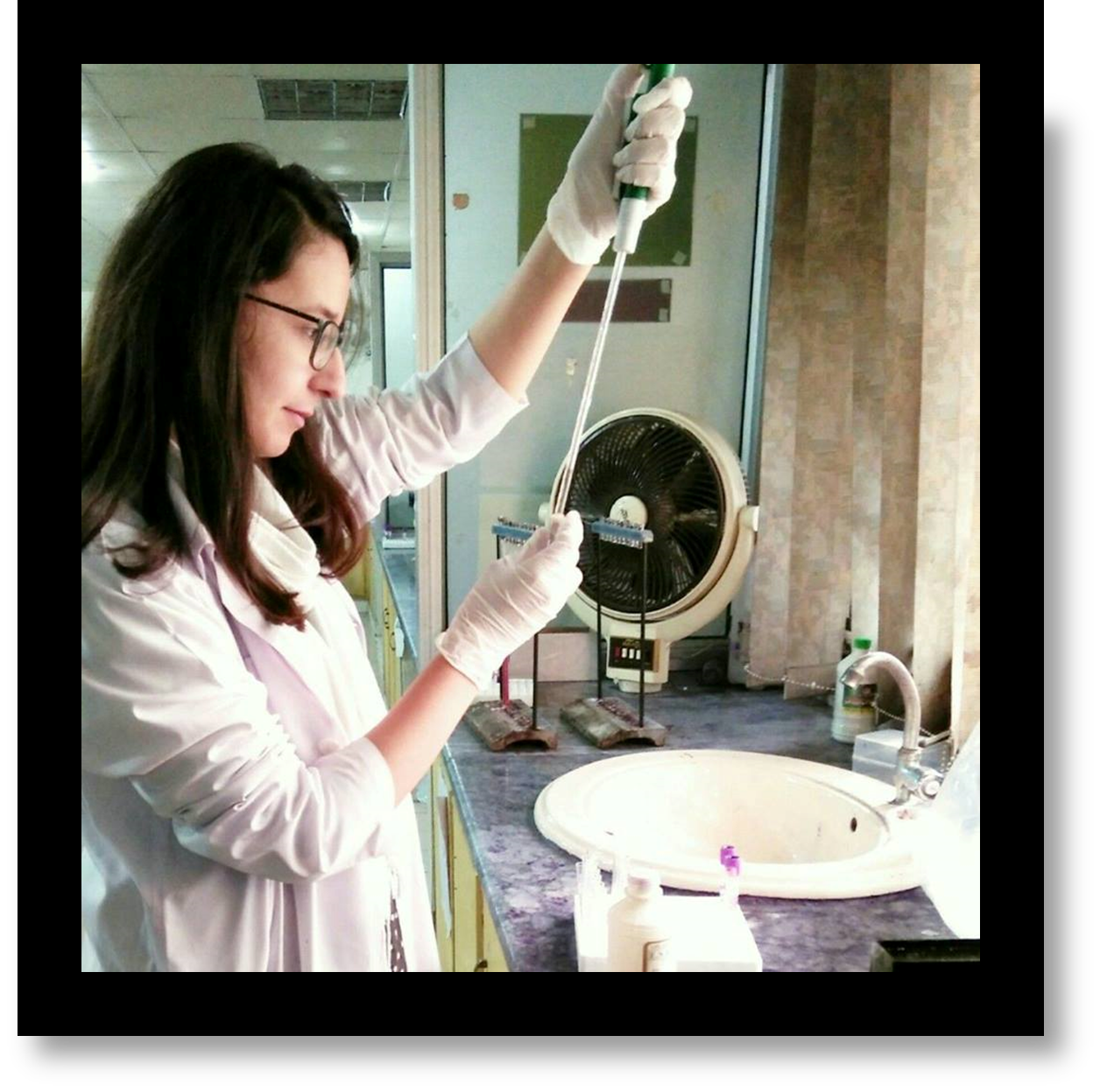 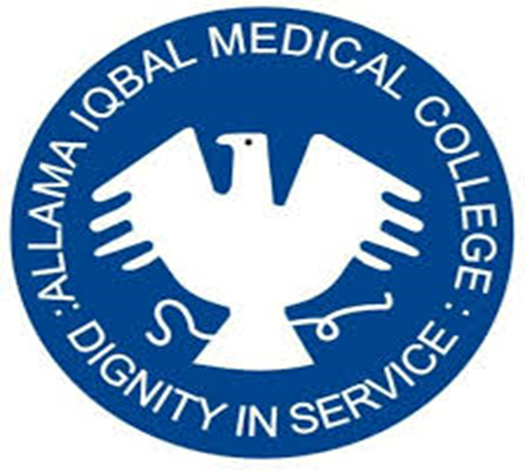 A Medical Lab Technologist who wants to recreate dinosaurs!
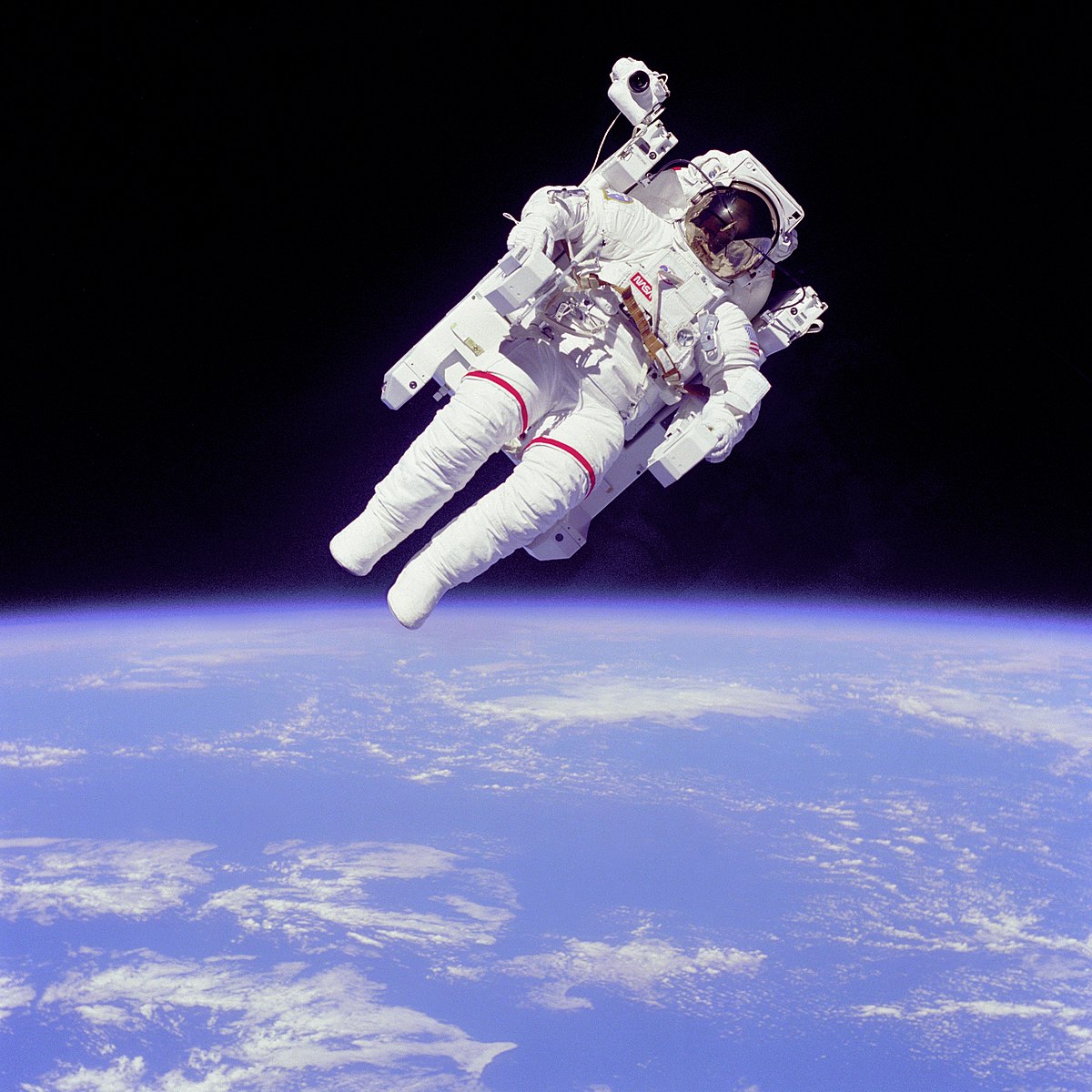 Thankyou